«Память народа»: новые возможности поиска информации о погибших выпускниках КПИ
Копылова Анна
Прокофьева Юлия
Аслаповский Николай Александрович (1920-1942гг.)
Дата и место рождения: 1920г. Челябинская обл., г. Миасс
Звание и должность: Лейтенант, командир взвода 989-й стрелковой дивизии. 
Последнее место службы : 226 стрелковая дивизия.
Погиб 7 января 1942г. под Курском.
Похоронен в с. Шейно Саженского района Курской области.
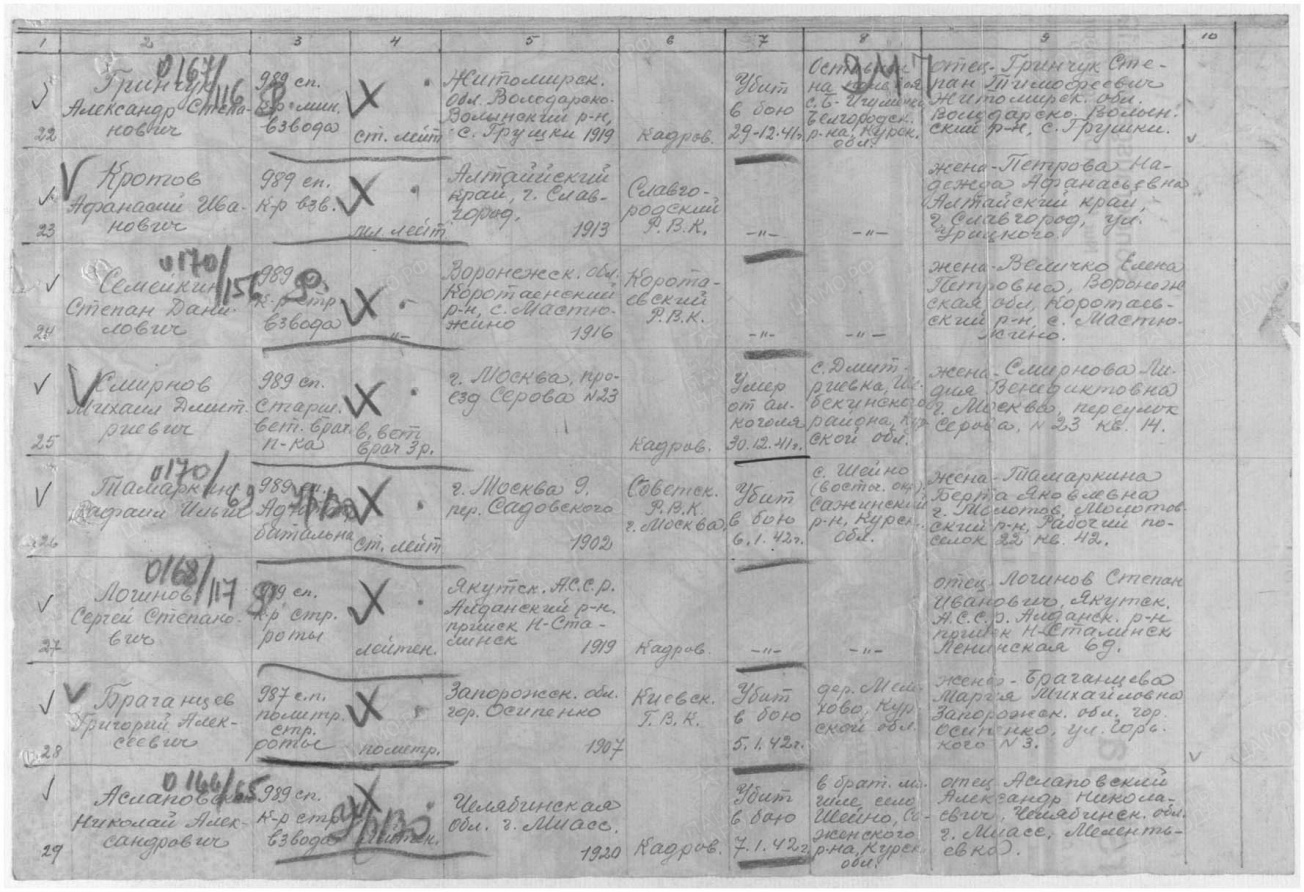 Отец: Аслаповский Александр Николаевич
Артемьев Николай Степанович (1920-1942гг.)
Дата рождения: 1920г. 
Был призван 24 сентября 1941г. Куйбышевский ГВК, Куйбышевская обл., г. Куйбышев
Звание:  старший сержант
Пропал без вести 03.1942
Мать: Артемьева Анастасия Степановна
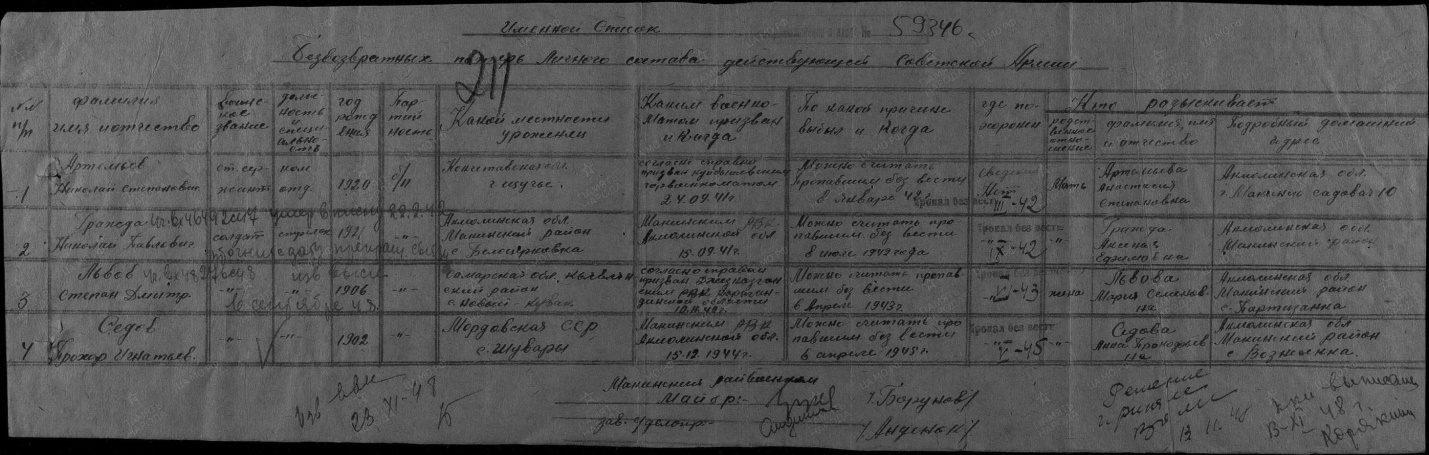 Байкалов Сергей Николаевич(1914-…гг.)
Дата рождения: 1914г.
Звание: Техник-интендант 2 ранга
Последнее место службы: 359 стрелковая дивизия
Пропал без вести 08.02.1942 в Калининской обл., Ржевский р-н, д. Соломино
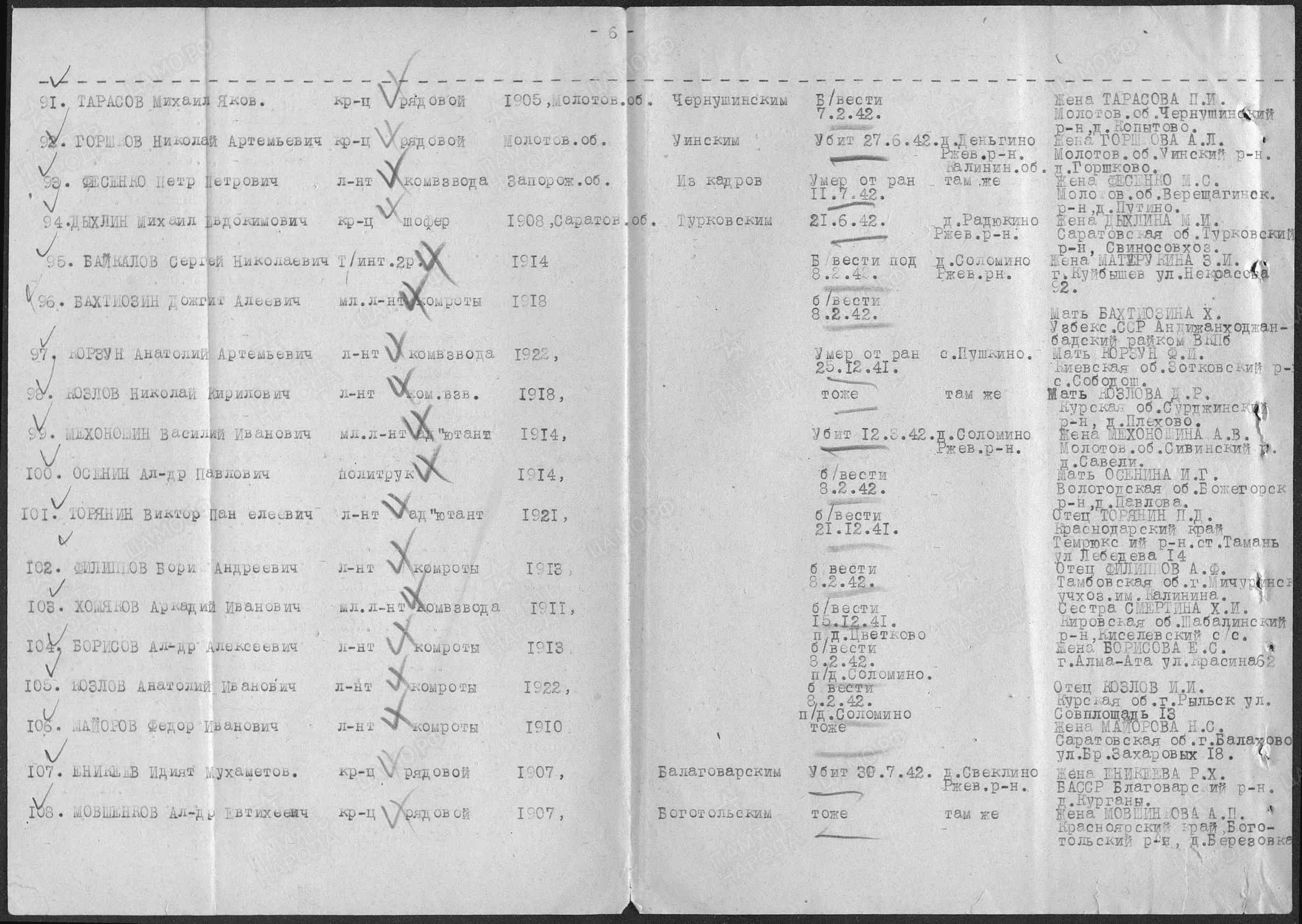 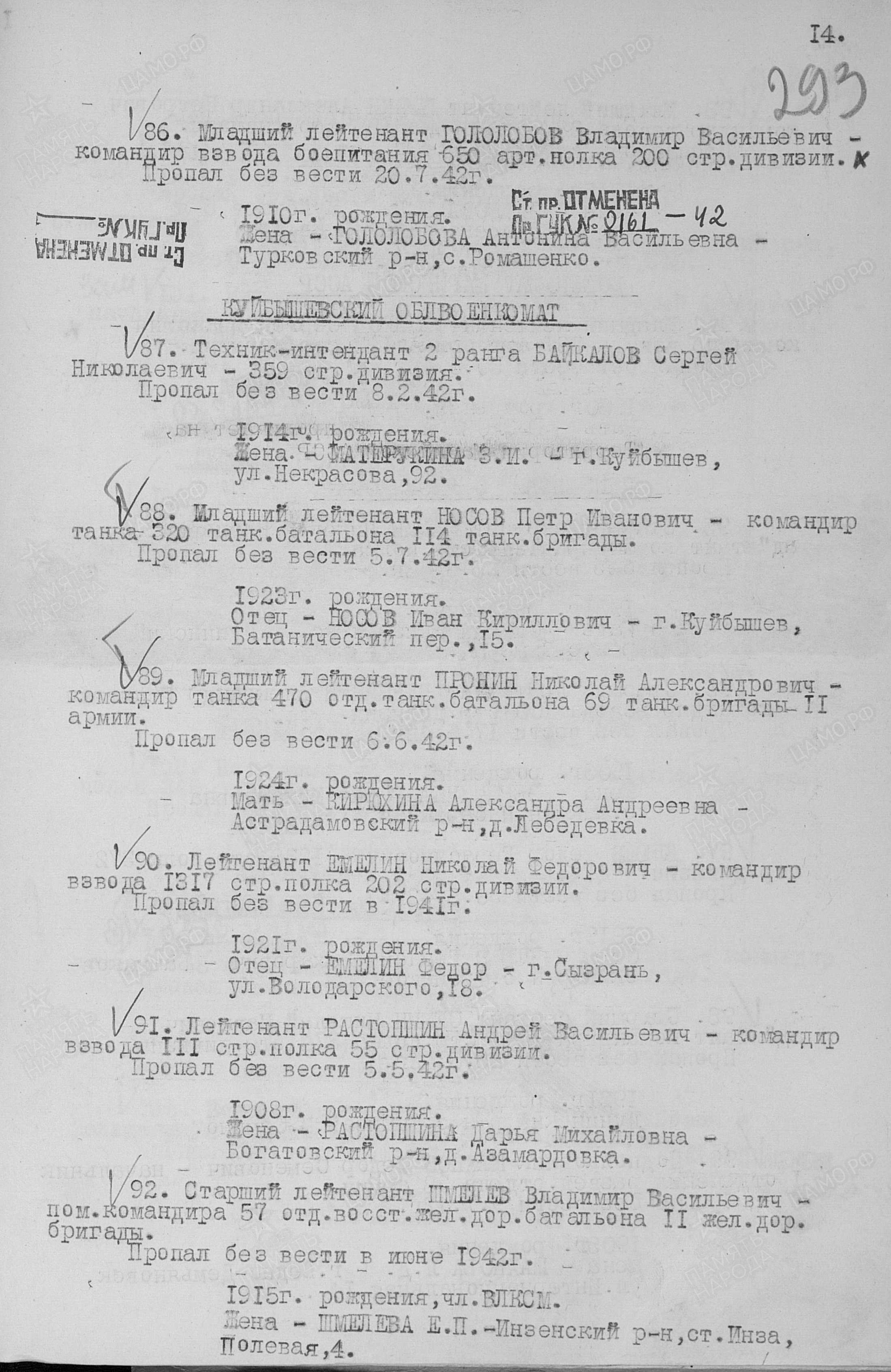 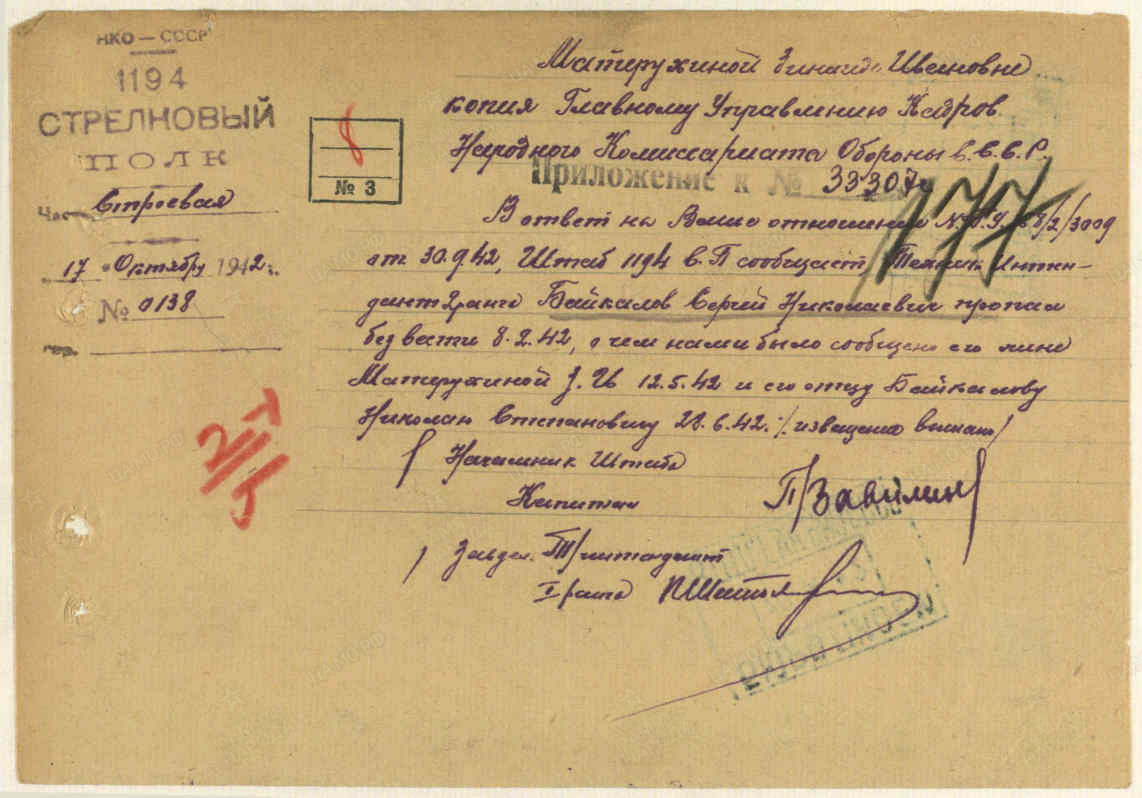 Бельский Евгений(1918-1942гг.)
Дата рождения: 1918г.
Выпускник 1941г.
Звание: Политрук роты
Погиб под Сталинградом  в 1942г.
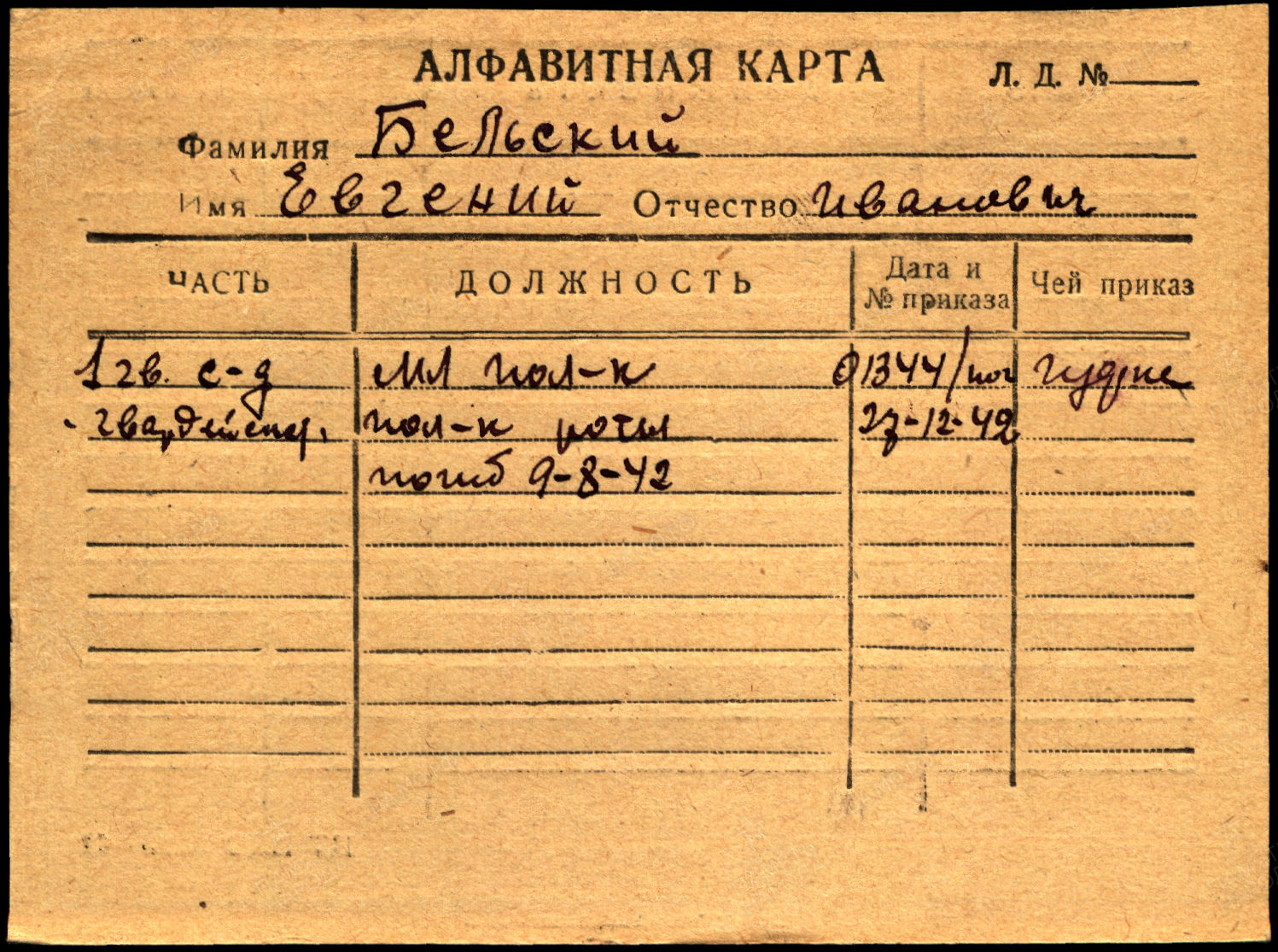 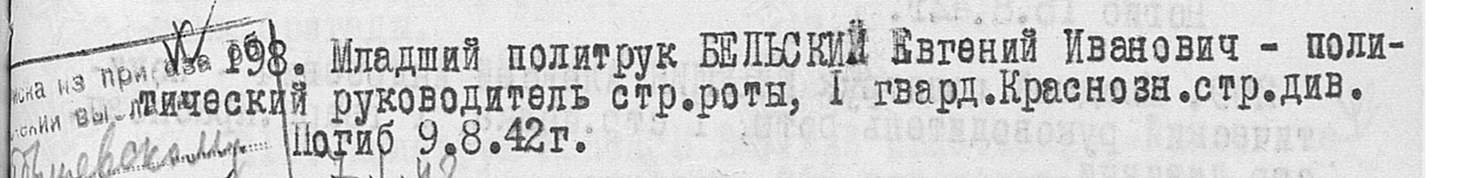 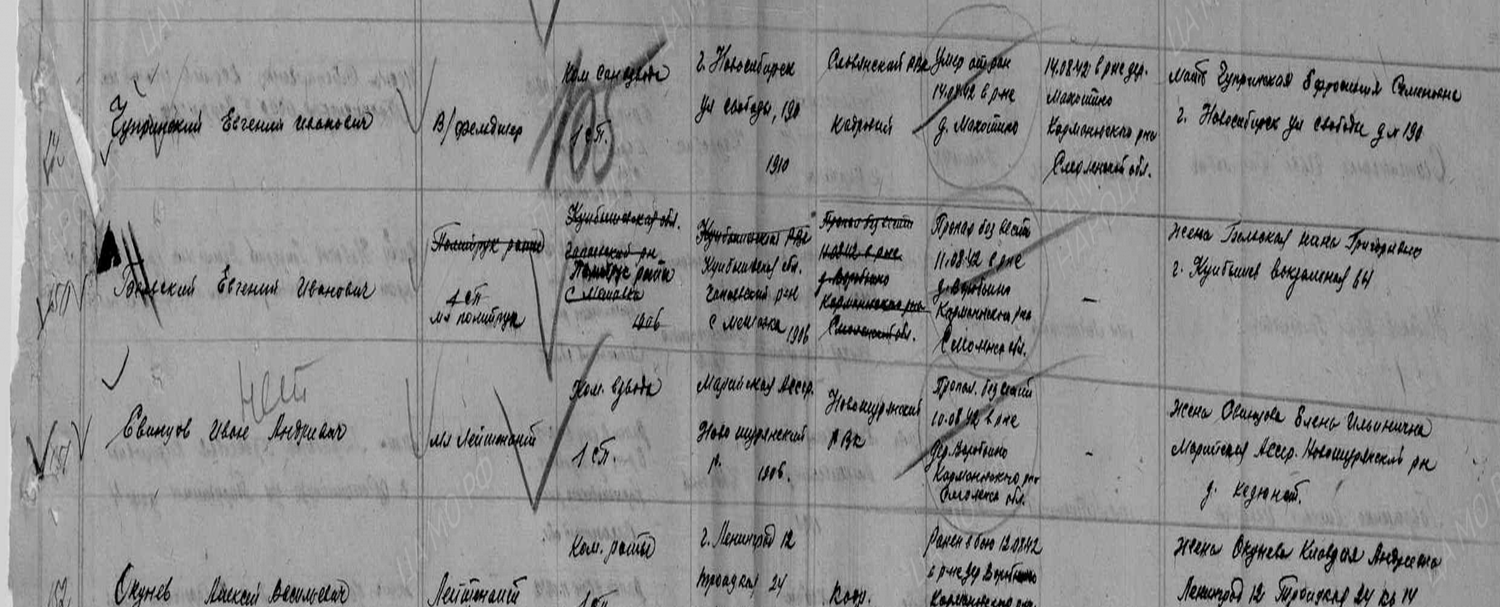 Жена: Бельская Нина Григорьевна
Бобылев Анатолий Васильевич (1918-1945гг.)
Дата рождения: Родился 11 июня 1918 г. в Самаре
В 1937г. поступил на промышленно-экономический факультет Планового института.Институт закончил уже в начале войны, 27 июня 1941 г. Был рекомендован на руководящую работу в райплан, но война заставила его поступить на офицерские курсы. После окончания курсов был направлен на фронт.
Звание: Майор. Работал в штабе К. К. Рокоссовского. Весной 1945 г. отправил домой последнее фронтовое письмо с фотографией и надписью: «Не горюй, скоро-скоро приеду, дорогая мама». 
Погиб при штурме Берлина в мае 1945г .
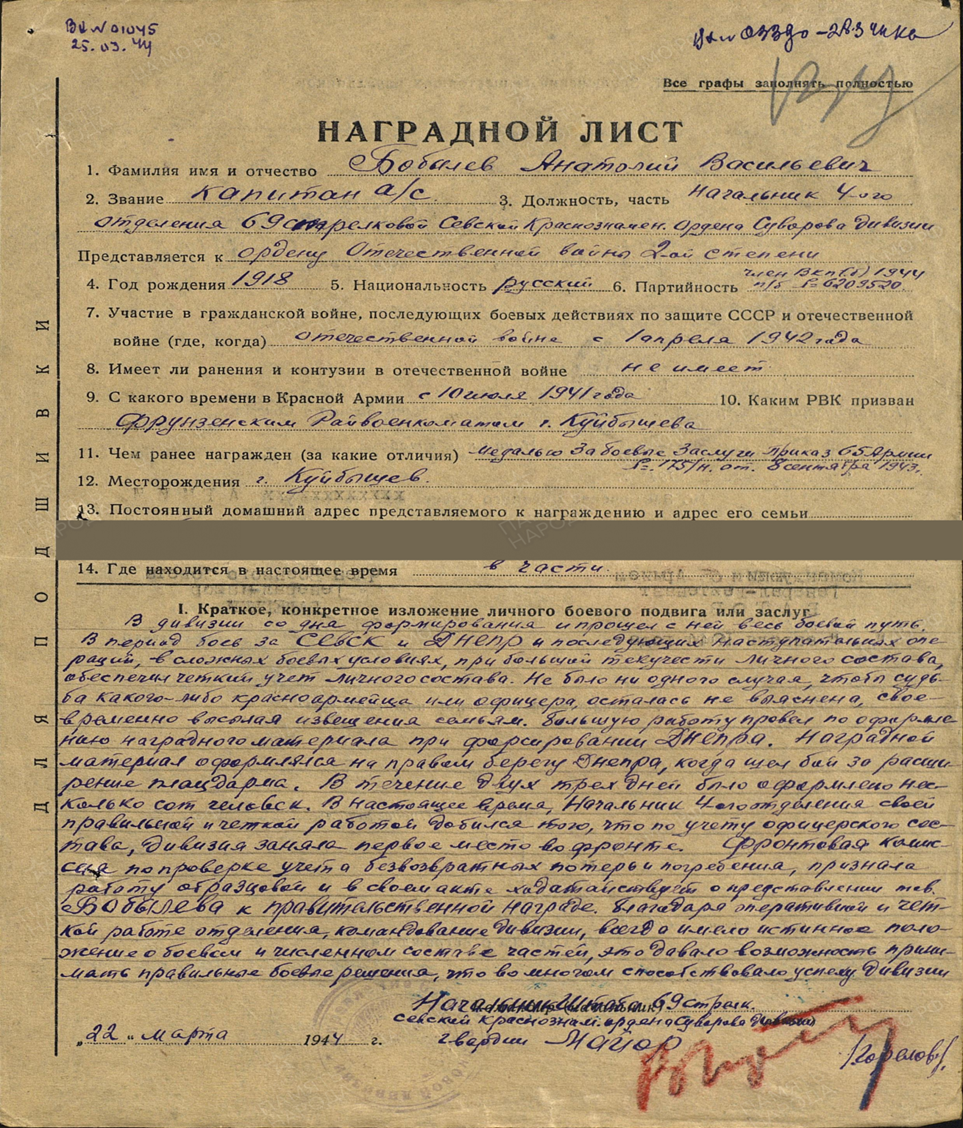 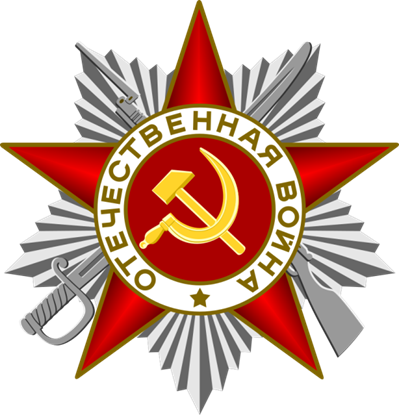 Орден Отечественной войны II степени
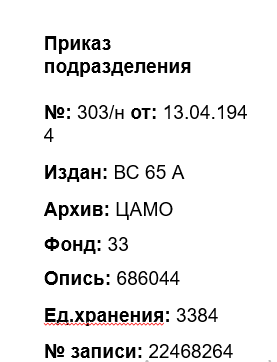 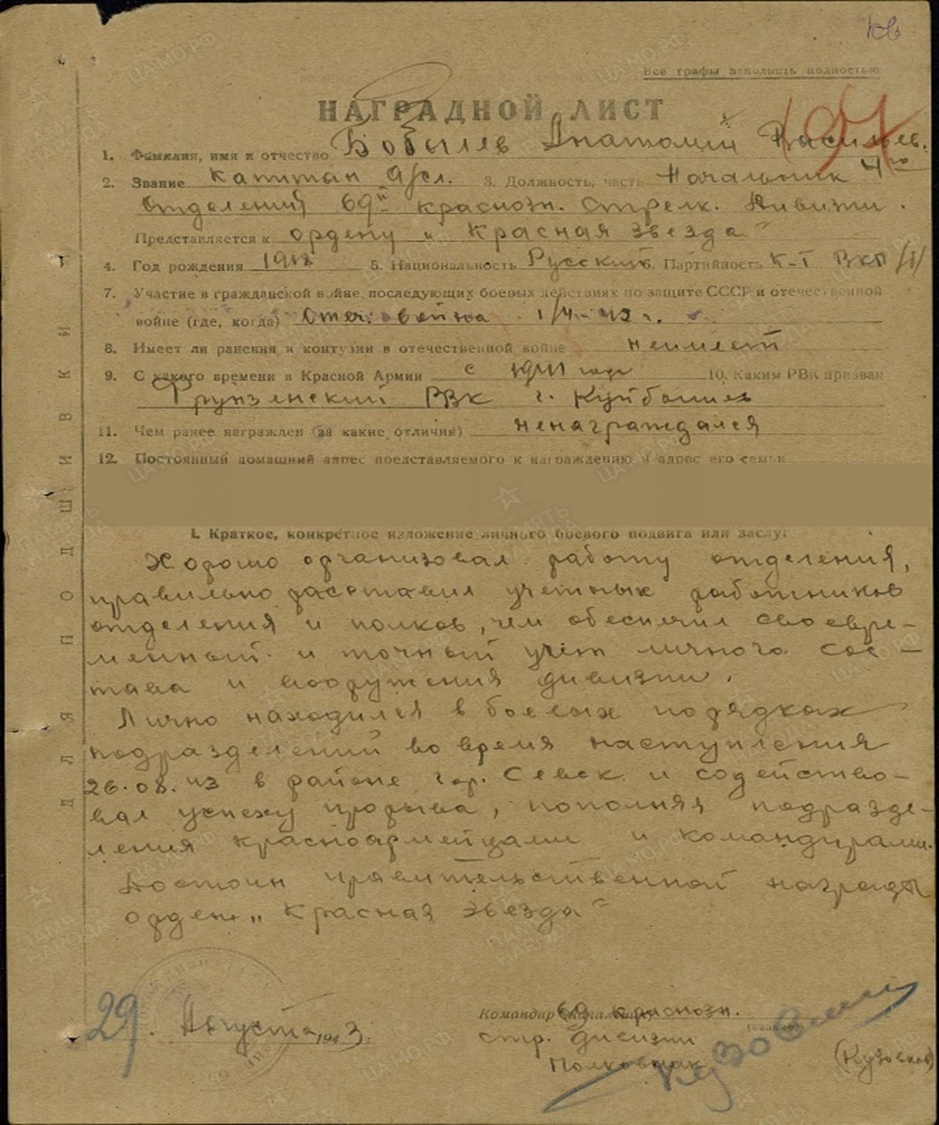 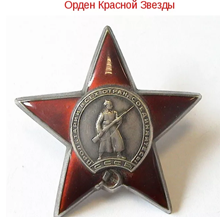 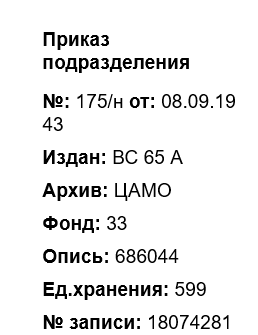 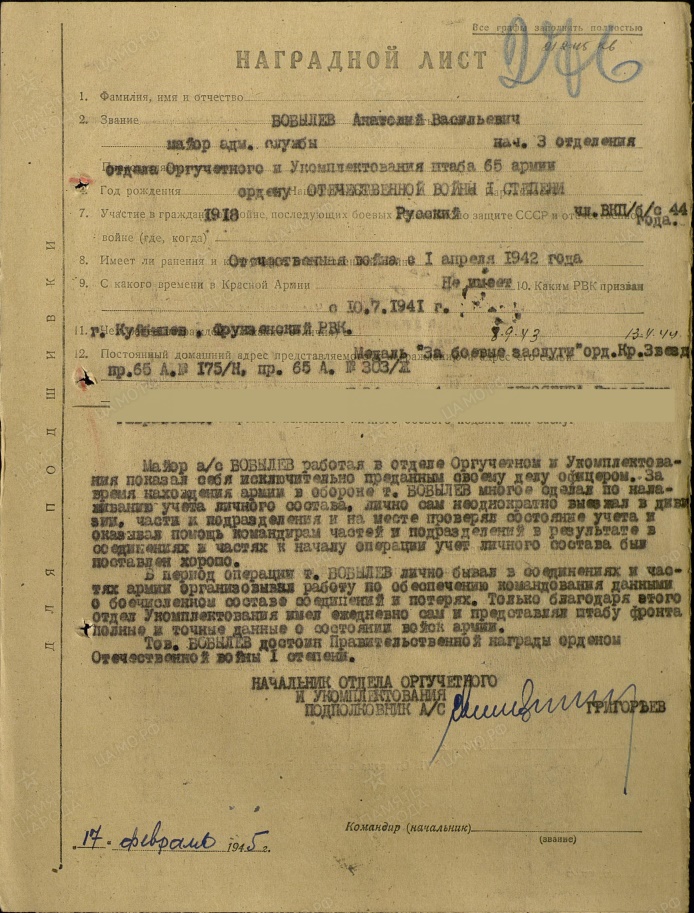 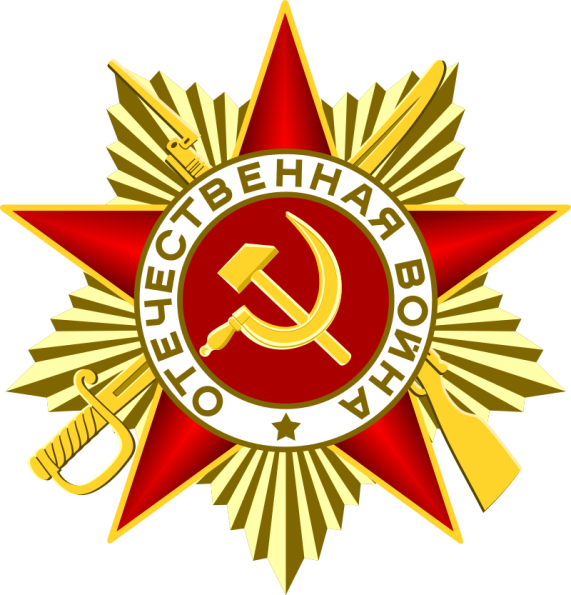 Орден Отечественной войны I степени
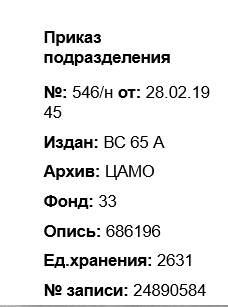 Богданов Михаил Игнатьевич(1897-1945гг.)
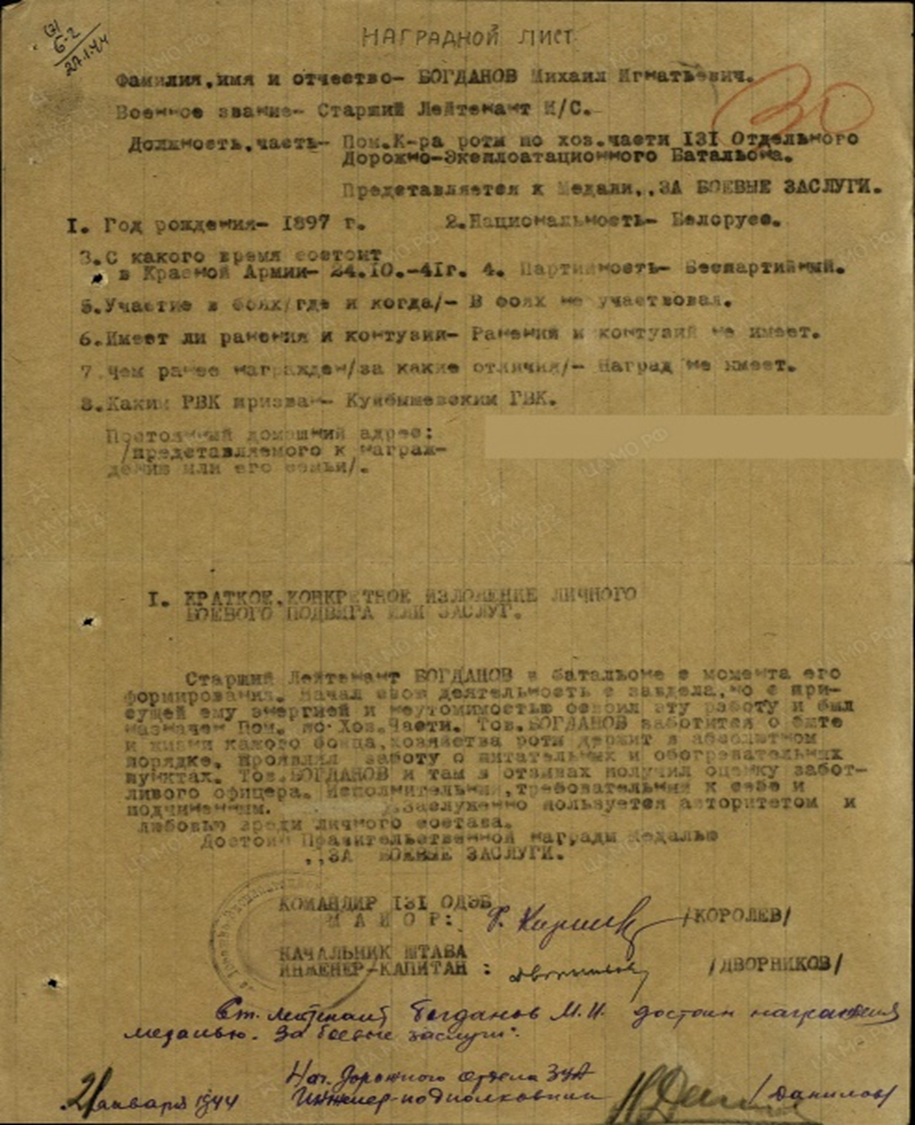 Дата рождения: 1897г.
 Последнее место службы: 131 Отдельный дорожно-эксплуатационный батальон 3 Ударная Армия 
Получил медаль за боевые заслуги. 
 Погиб 01.08.1945 г. Бург в Германии, где был и похоронен.
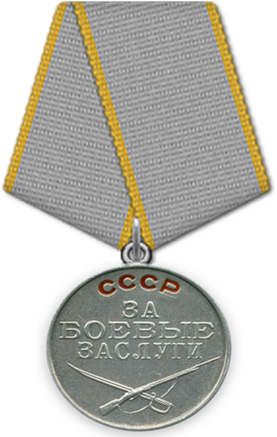 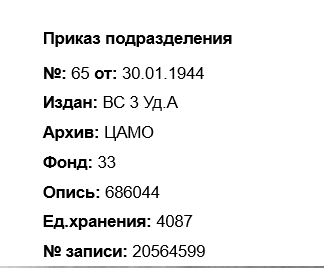 Медаль «За боевые заслуги»
Бузин Михаил Алексеевич(1918-1942гг.)
Дата и место рождения:  1918г., Самара
07.1941 был призван на службу. Не успев начать работу по специальности, был направлен в Харьков на интендантские курсы. Здесь получил звание лейтенанта. Фронт быстро приближался к Харькову, и курсы были эвакуированы в Ташкент. По окончании курсов был направлен на фронт. Технический интендант 2-го ранга 191-го армейского запасного стрелкового полка
В письмах с фронта писал матери: «Основное счастье - это жизнь и здоровье человека». 
Погиб при обороне Севастополя в мае 1942 г.
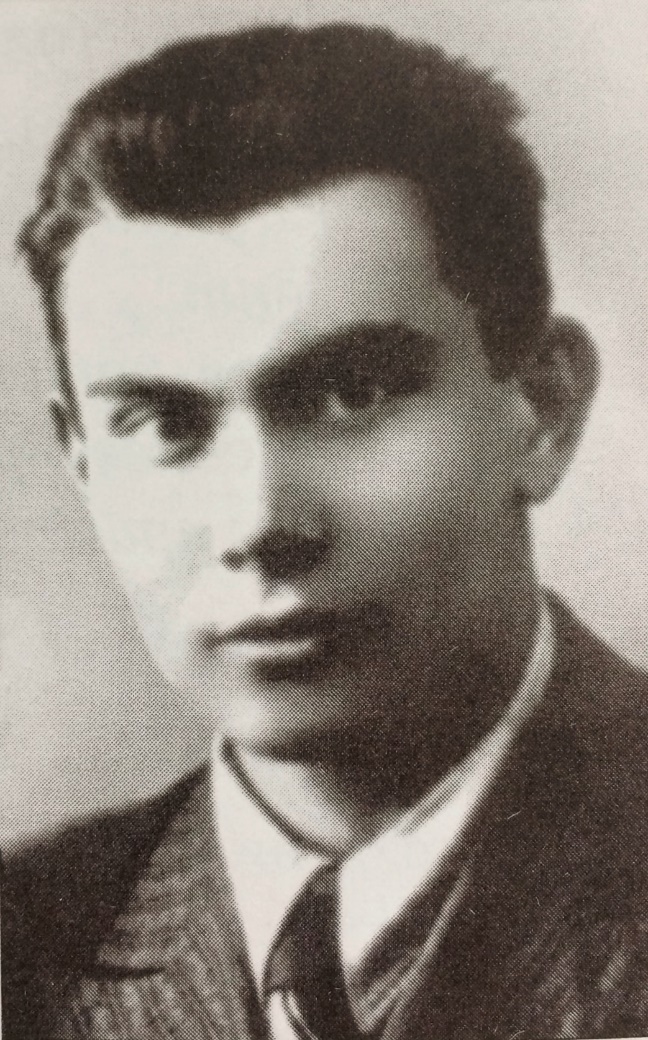 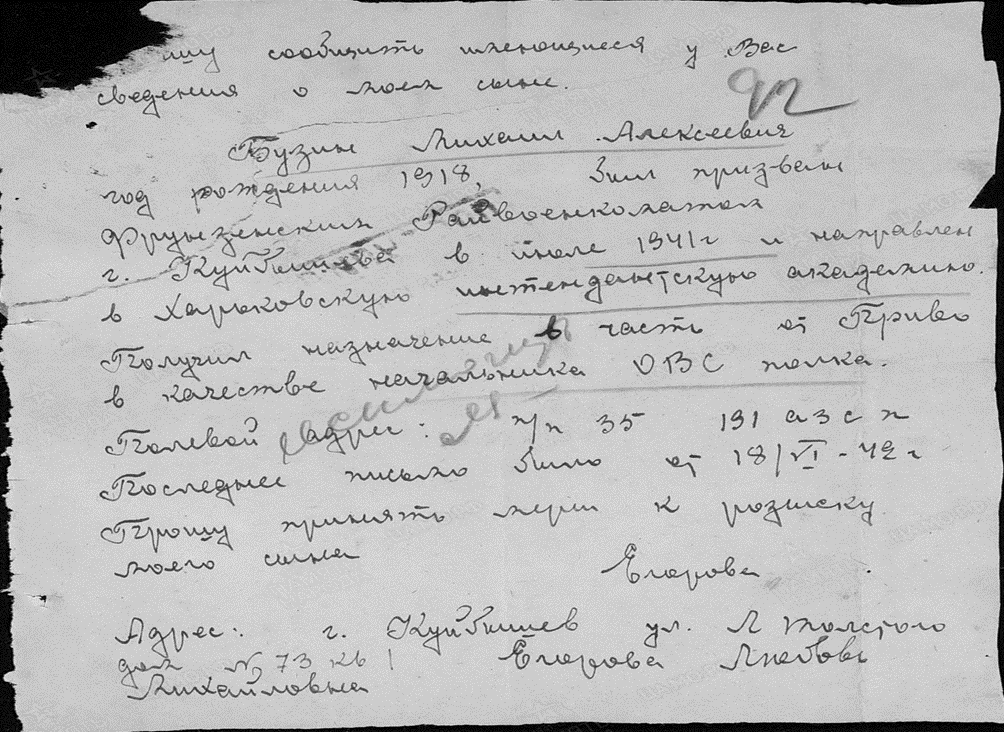 Запрос матери Бузина о поиске информации о пропавшем сыне официальным органам
Виноградов Николай Ильич (1917-1944гг.)
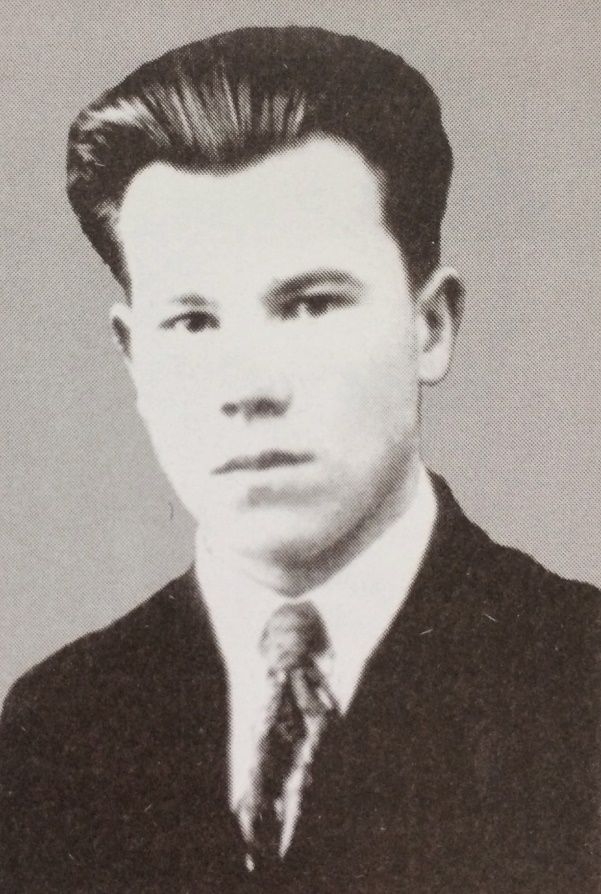 Дата и место рождения: Родился 1917г. В селе Озерки Куйбышевской области.
Последним местом службы для Николая Ильича стал 10 отдельный штрафной батальон.
Убит 01.05.1944, и  похоронен в Белорусской ССР, Витебской обл., Лиозненский р-н, д. Старый Пень
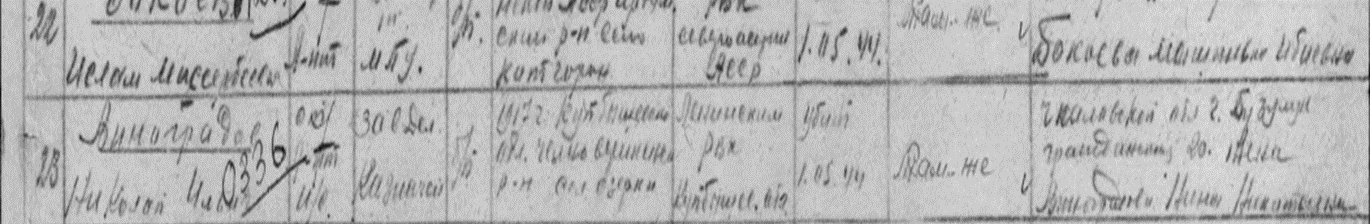 Жена: Виноградова Нина Никитина
Гуляев Фёдор Васильевич (1911-1944гг.)
Дата рождения:  1911г.
Вместе с другими выпускниками 1941г., не успев получить диплом, ушел на фронт. 
Звание: Старший сержант, командир орудия 1000-го истребительного противотанкового артиллерийского полка 18-го танкового корпуса.
 Погиб 27 января 1944г. под Кировоградом при освобождении Украины. 
Похоронен в с. Оситняжка Кировоградской области.
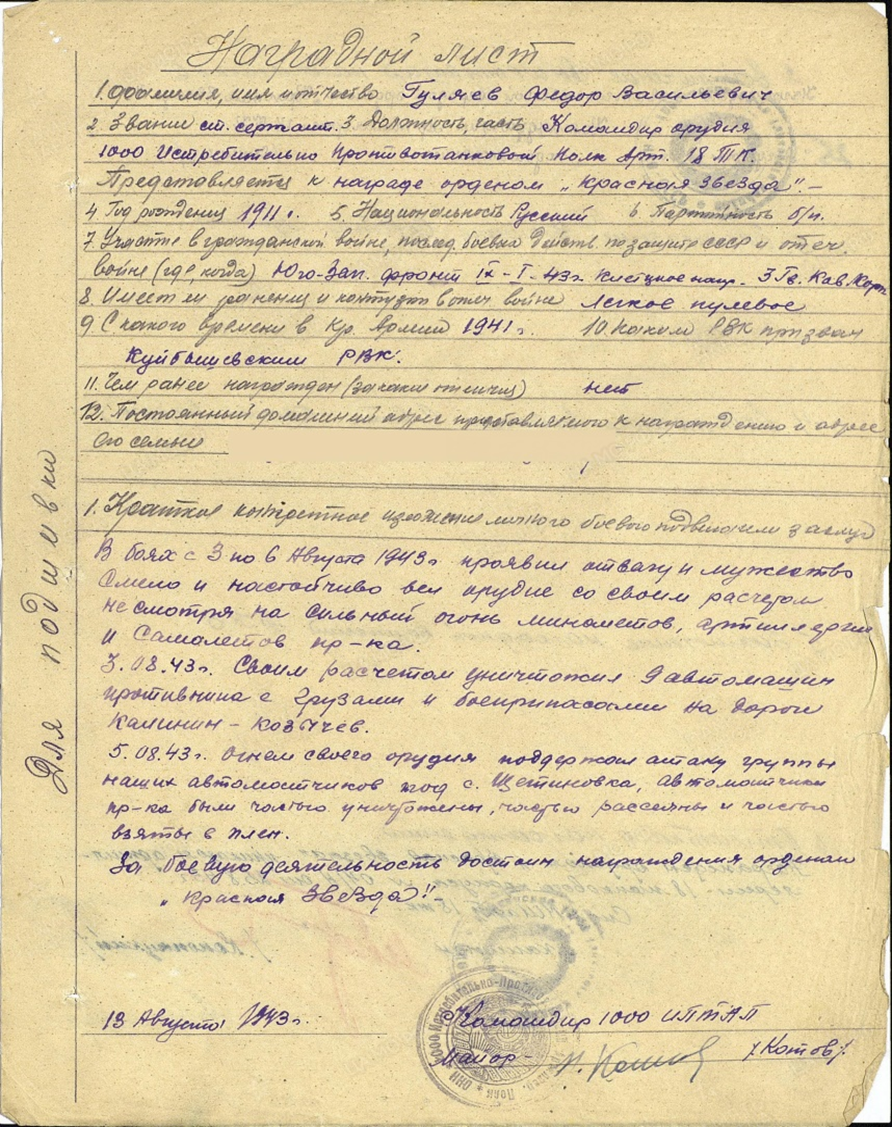 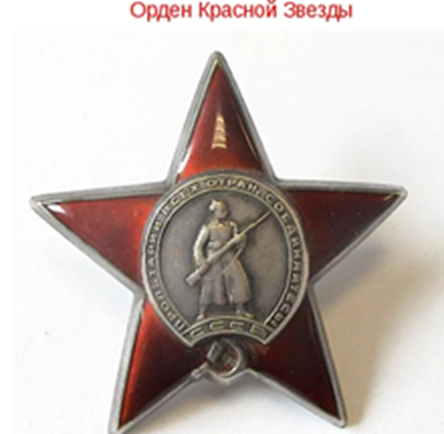 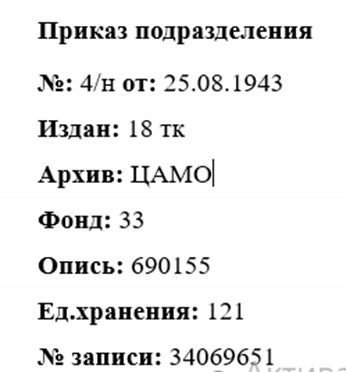 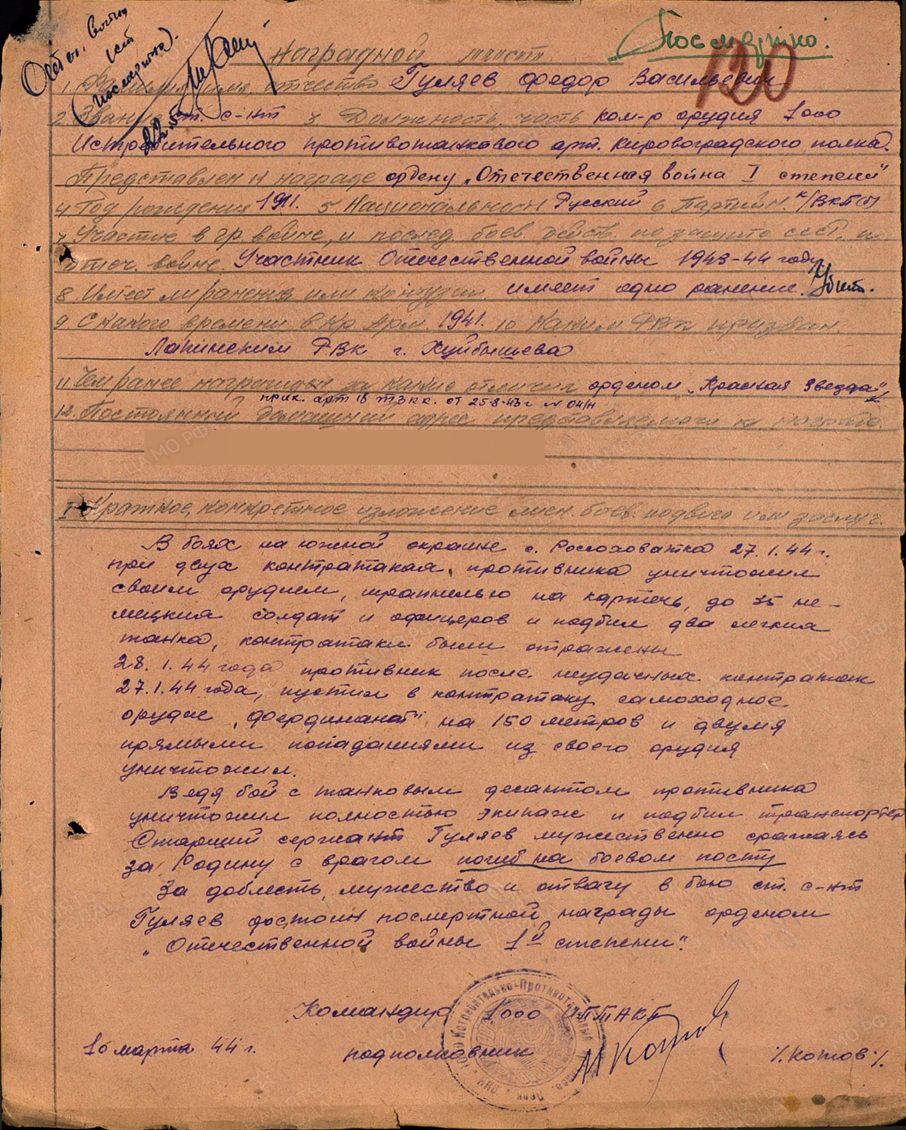 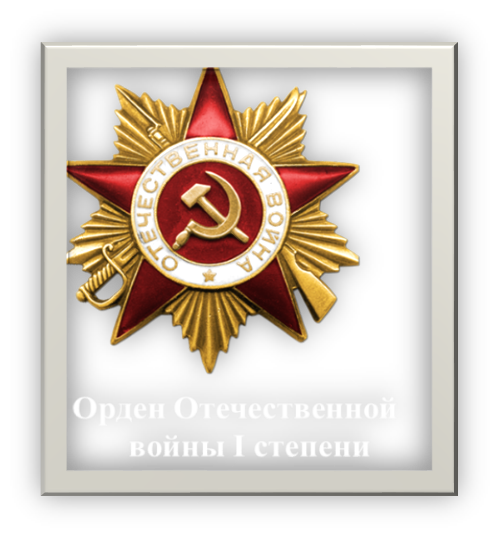 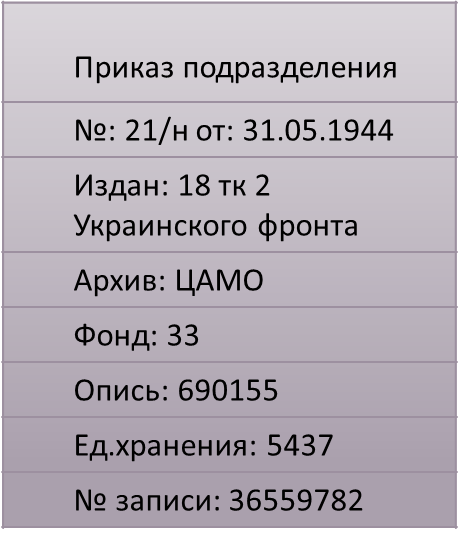 Иванов Максим Семенович (1903-1944гг.)
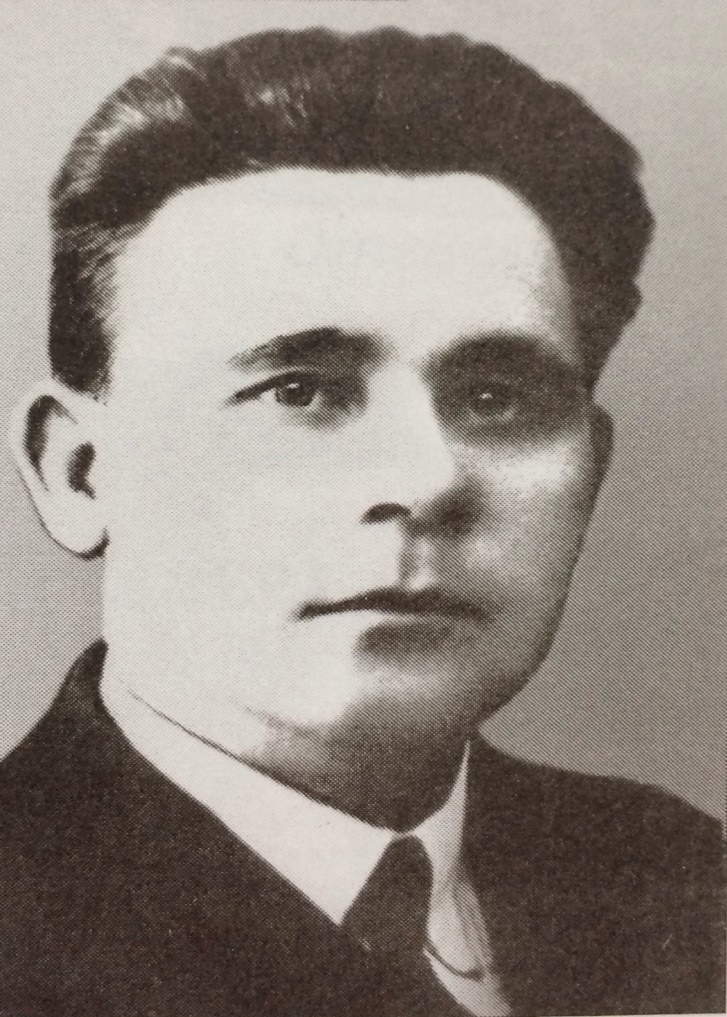 Дата рождения: 1903 г. 
Преподаватель КПИ с 1933 года, заведующий кафедрой марксизма-ленинизма (1939-1941).
 На фронте был заместителем командира батальона по политической части. 
Тяжело ранен при форсировании Днепра в 2 июля 1944г., скончался в госпитале.
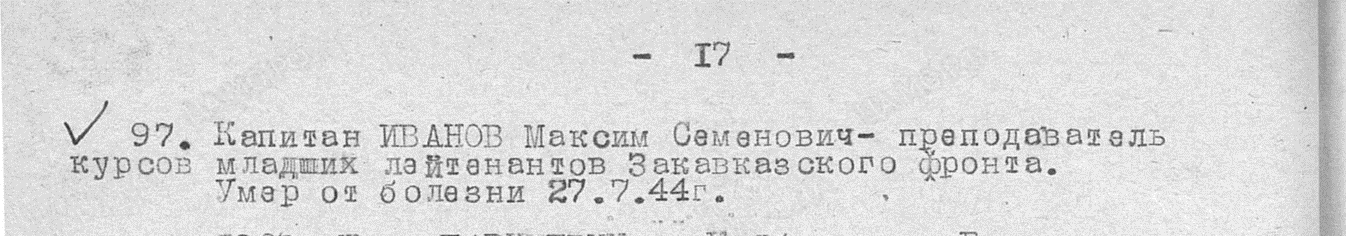 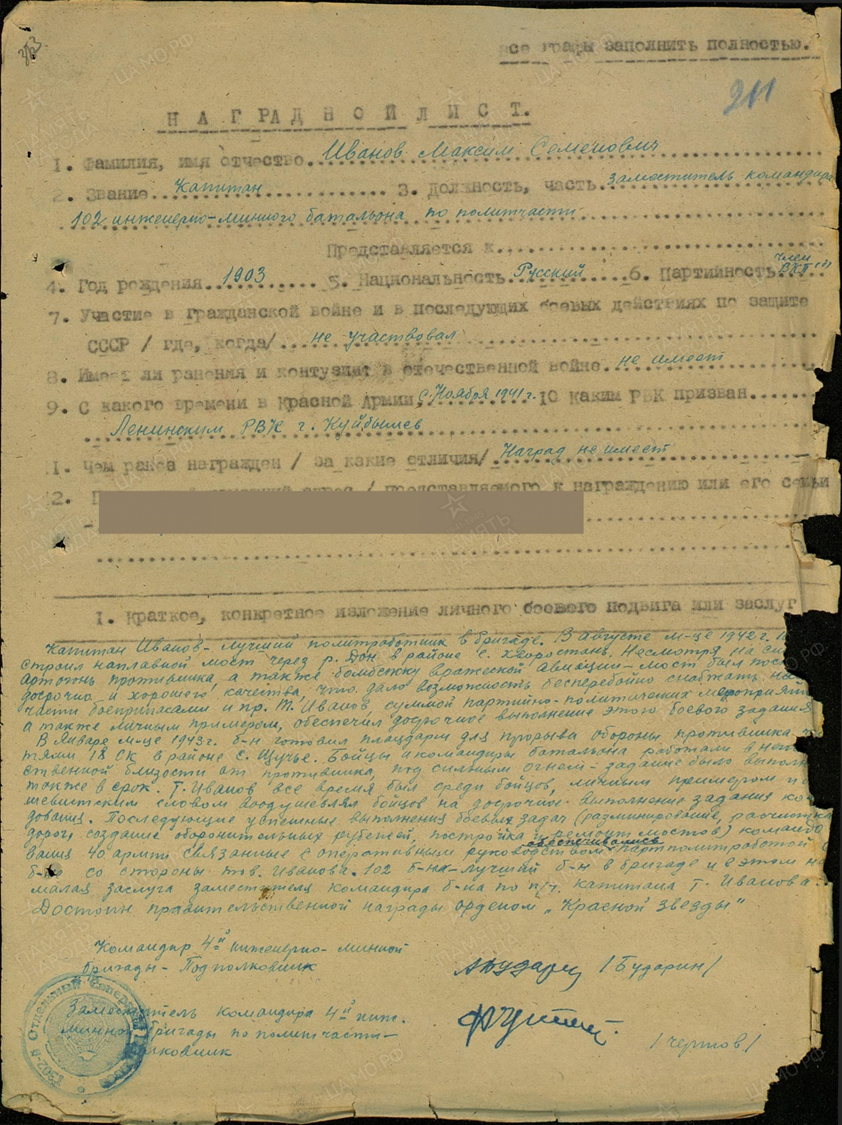 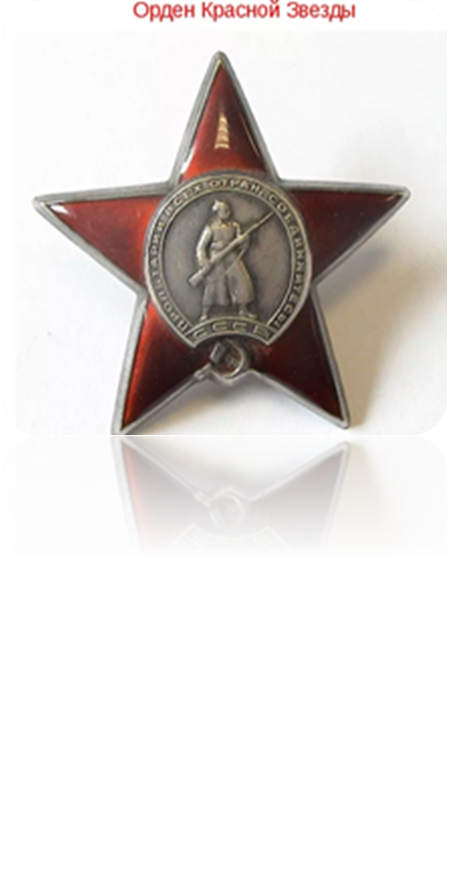 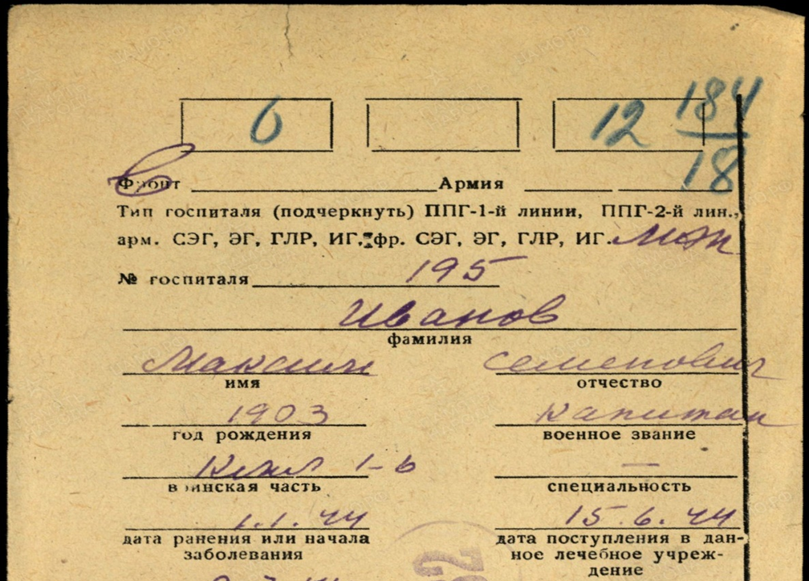 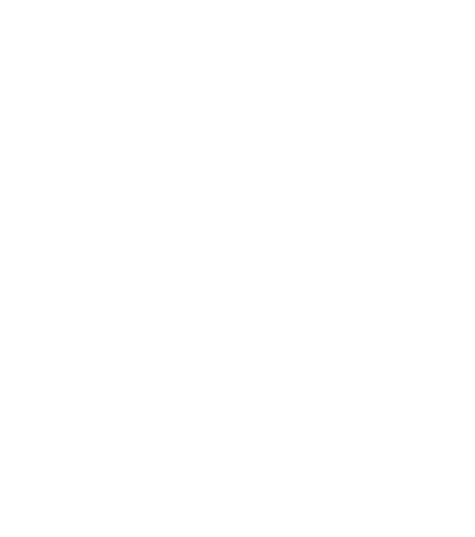 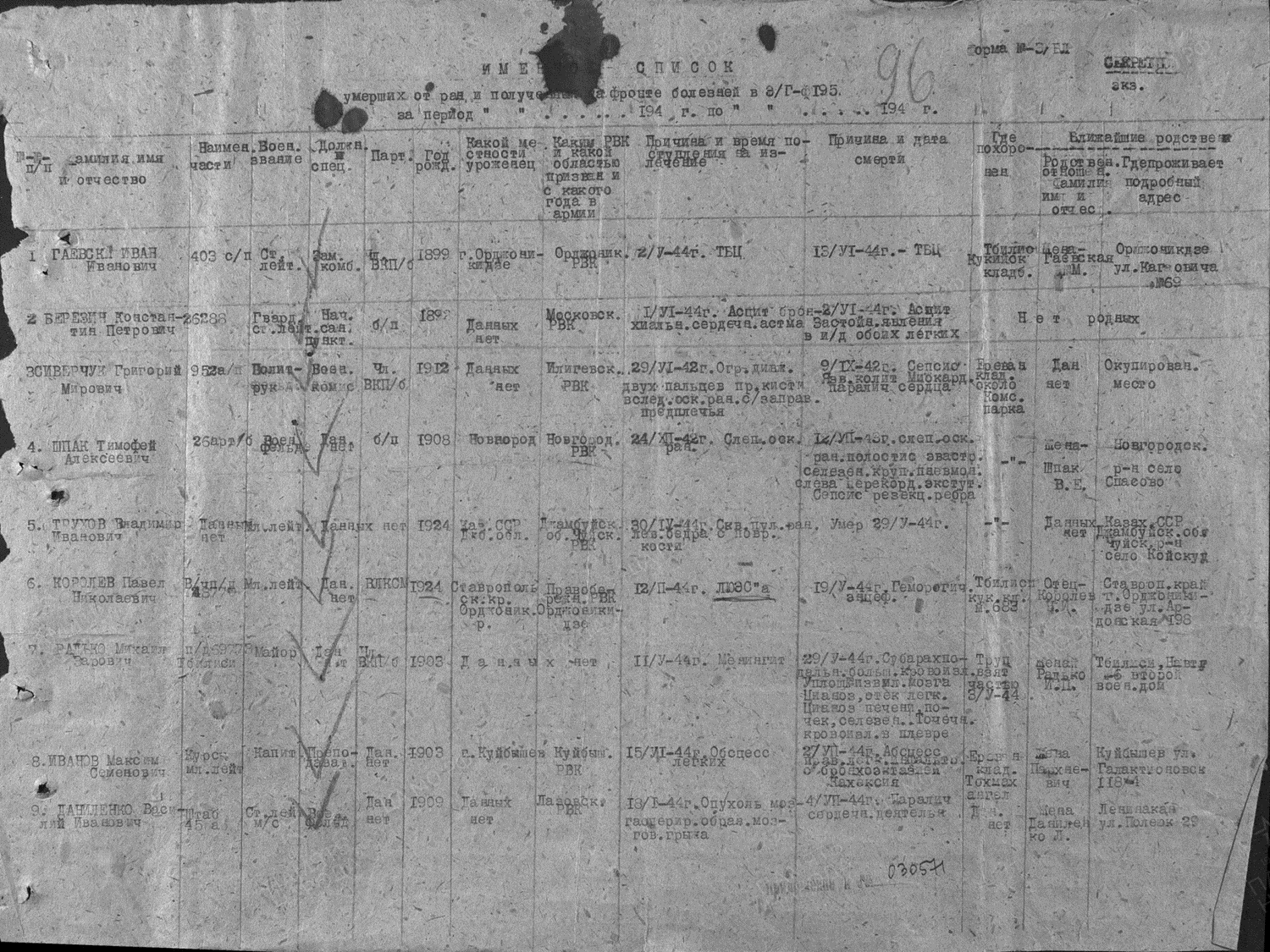 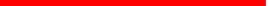 Ильясов Толгат К.(1918-1942гг.)
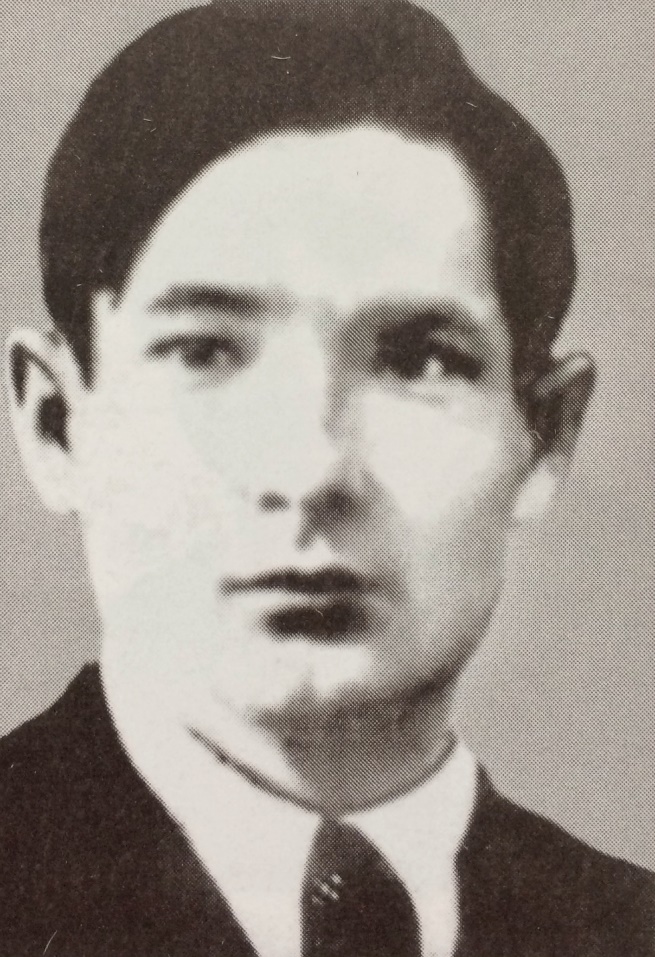 Дата рождения: 1918г.
Выпускник 1941г. Сталинский стипендиат.
Звание: Политрук
Погиб в декабре 1942г. Под Можайском
Марков Константин Андреевич (?)
Преподаватель кафедры физкультуры.
Михайлов Михаил Федотович (1919-1944)
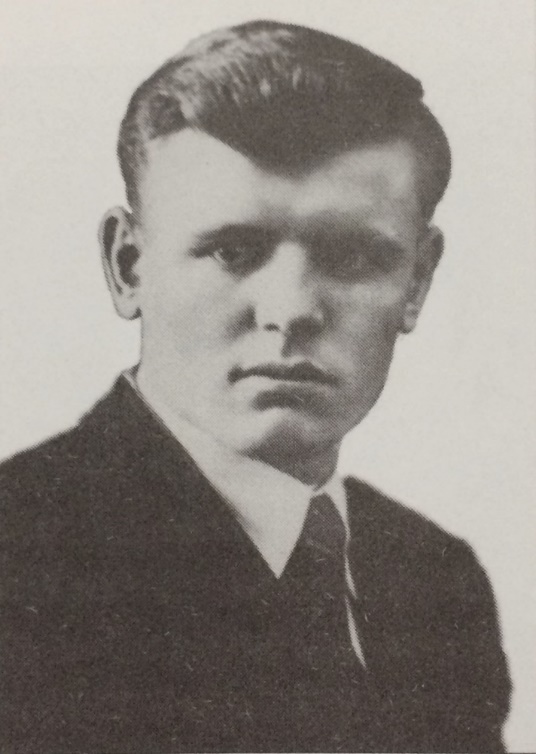 Место рождения: Иркутская обл., Шиткинский р-н, с. Шиткино. Последнее место службы: 87 стрелковая дивизия.
Погиб в апреле 1944г., при освобождении Крыма. Место захоронения – г. Красноперекопск, в 500 м от Турецкого вала.
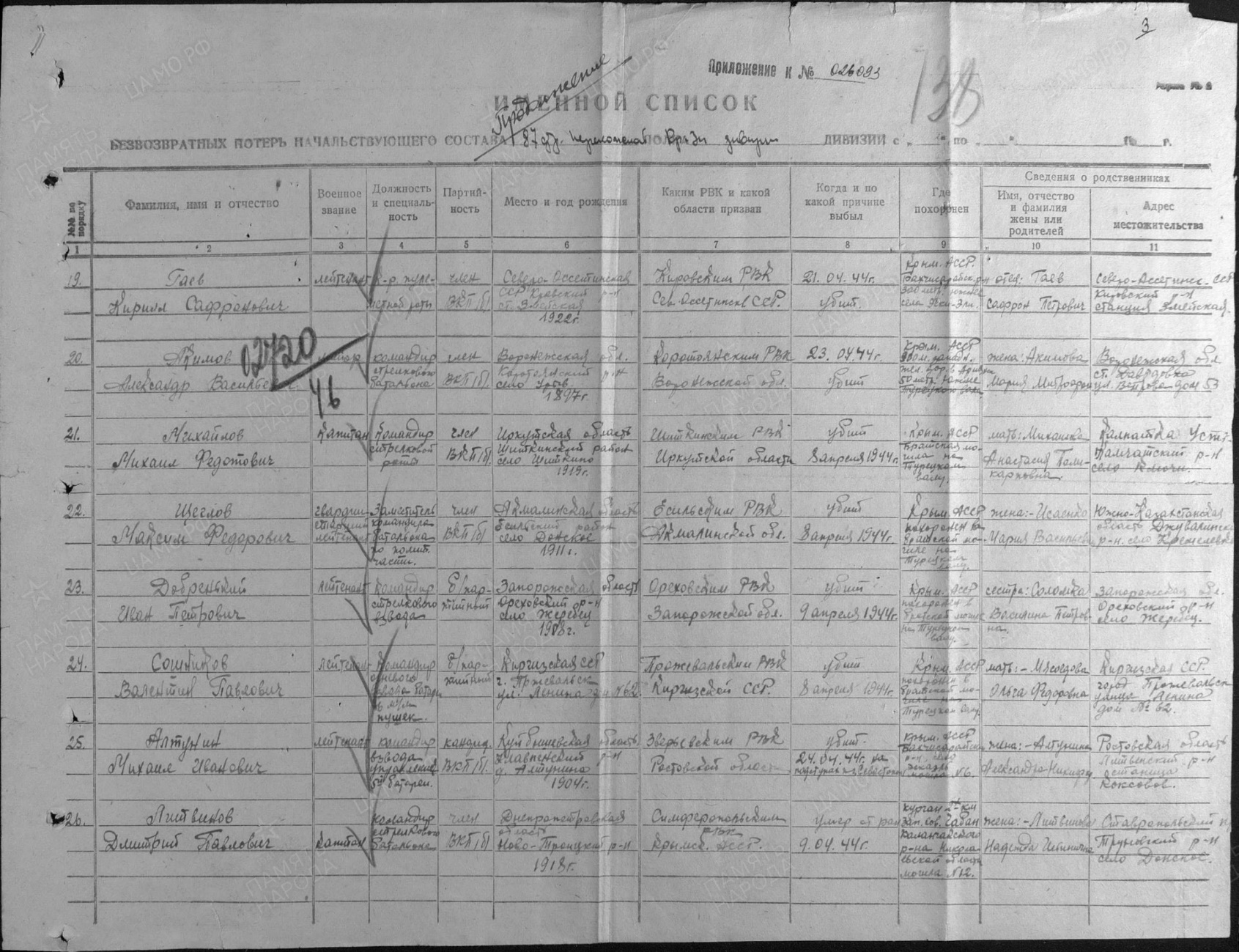 Никулин Леонид Николаевич (1920-1942гг.)
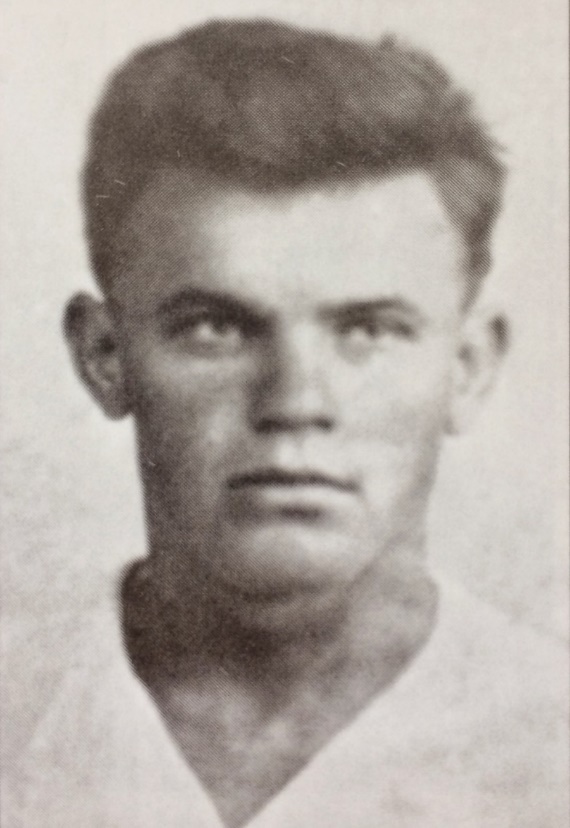 Дата и место рождения: Родился 13 июня 1920г. в д. Дмитриевке Черкасского района Саратовской области в семье крестьянина-бедняка. 
Погиб в годы Великой Отечественной войны в 1942г.
 Последнее место службы 1470 мин. див. ( 1470 мин. див.,4 отд. усу).
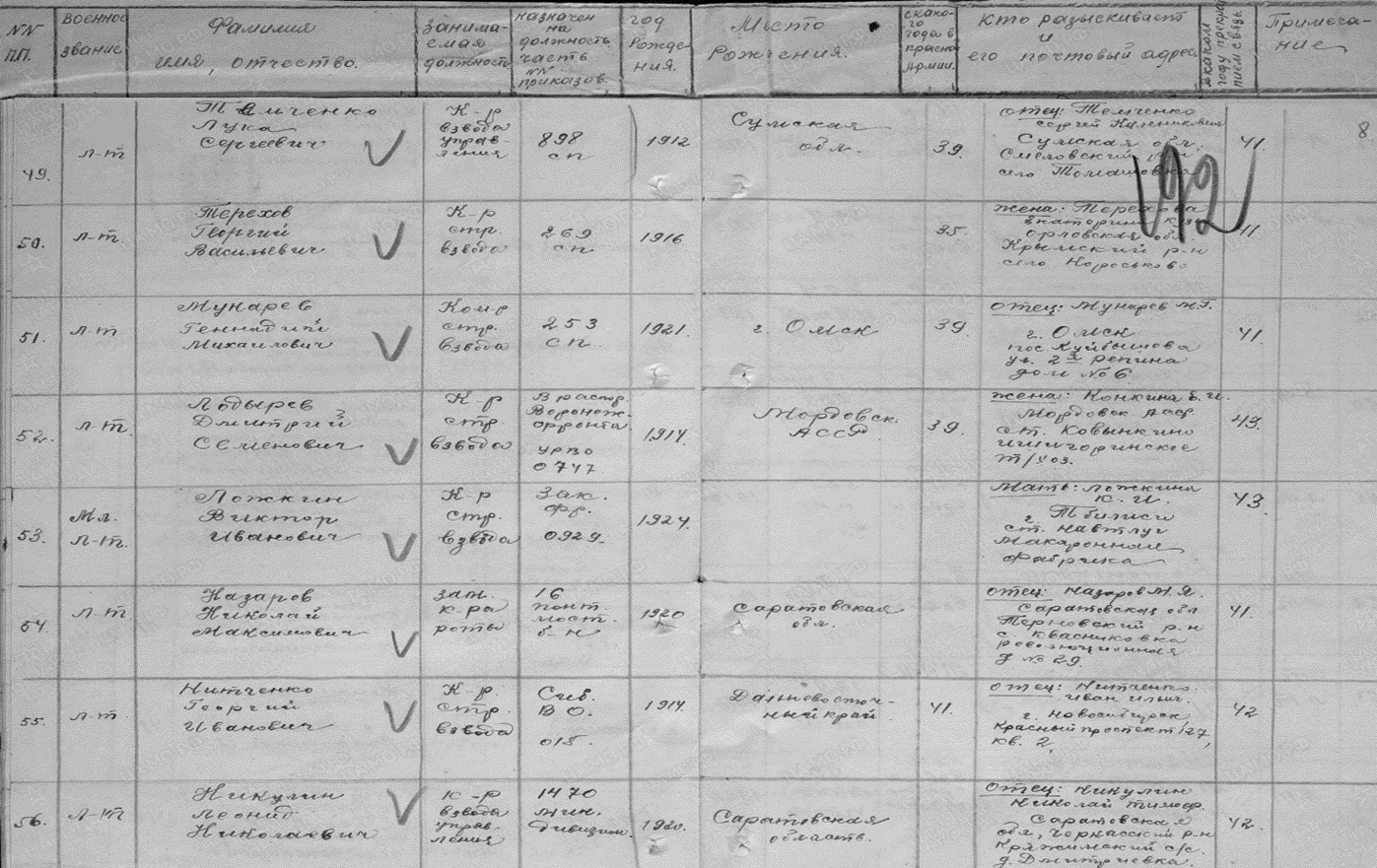 Отец: Никулин Николай Тимофеевич
Осечкин Василий Иванович (1897-1942гг.)
Дата рождения: 1897-1942 гг. 
Звание: Майор. Командир полка. 
Будучи раненым, попал в плен; за попытку побега расстрелян в концлагере в Барановичах Брестской области в марте 1942г.
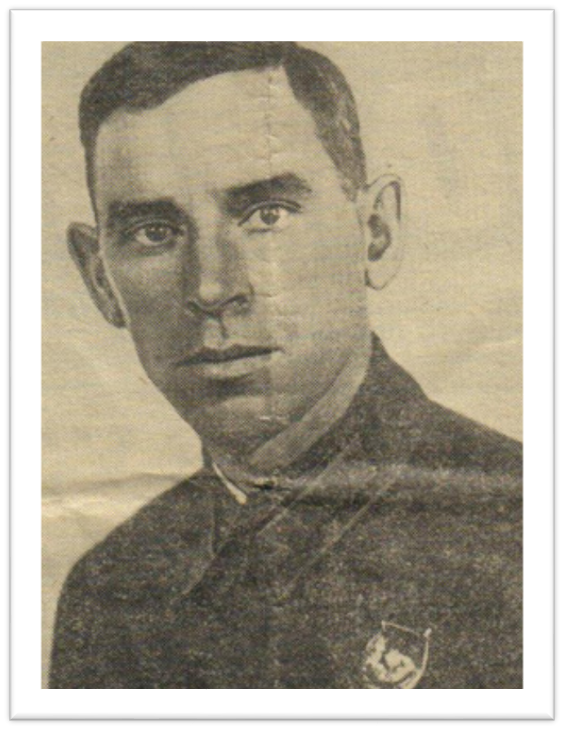 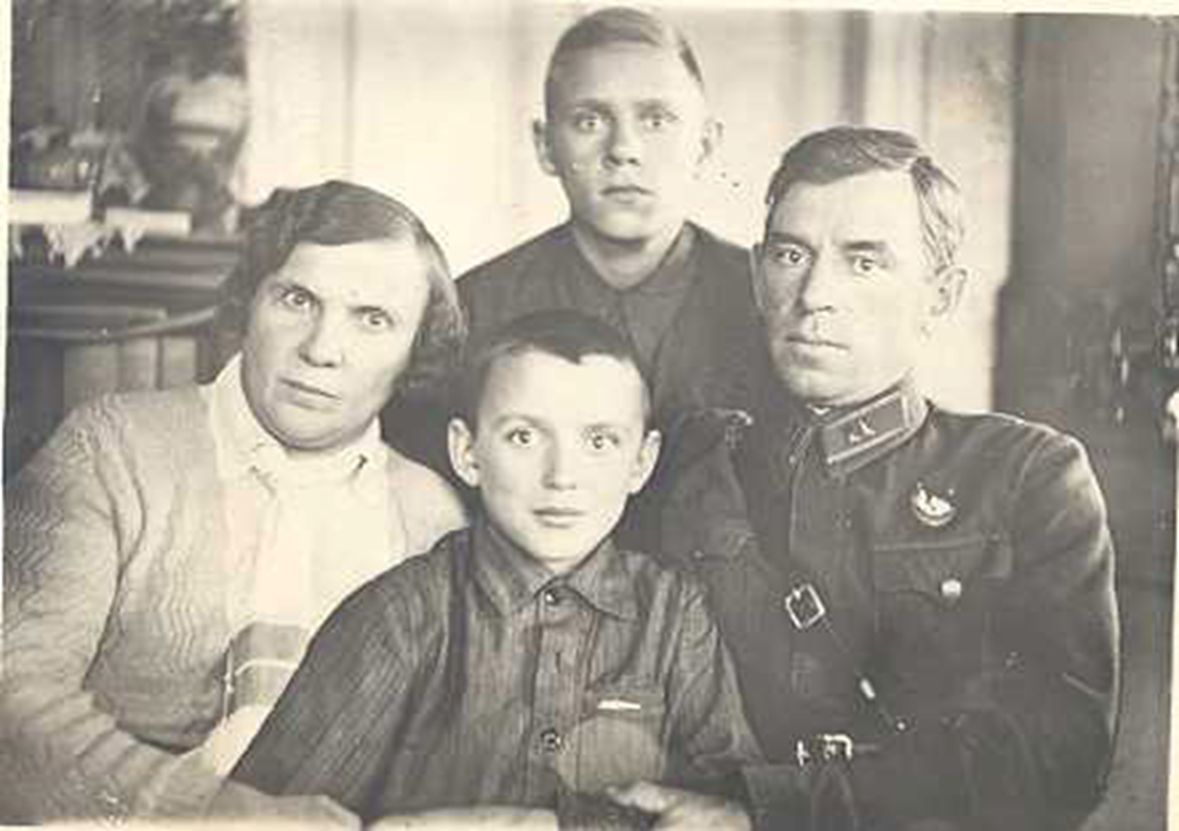 На фото Осечкин В.И. со своей семьей
Павлов Сергей Владимирович (1918-1944гг.)
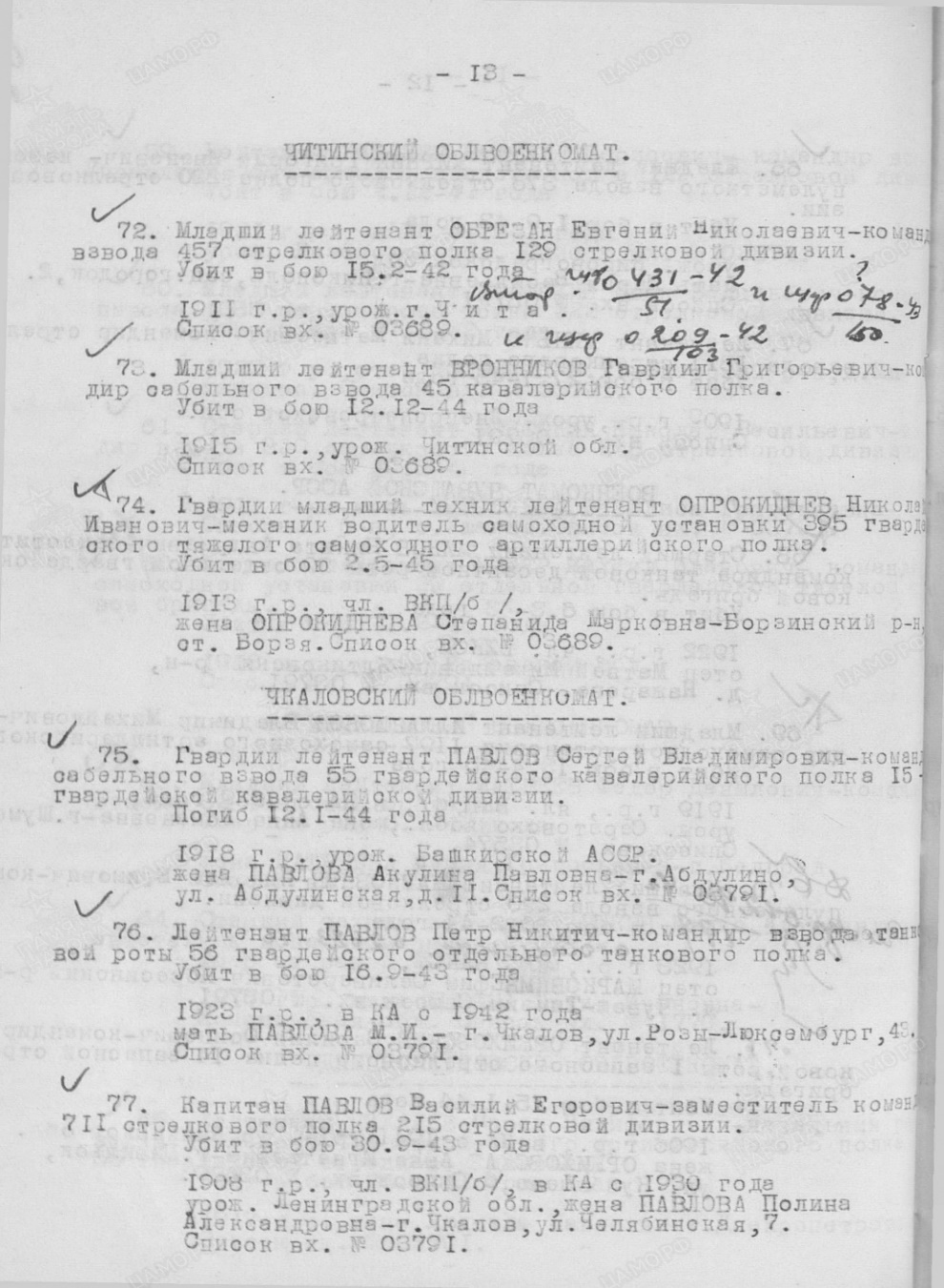 Дата рождения: 1918г. в семье крестьянина с.Каменка Башкирской АССР. 
Звание: Гвардии лейтенант, командир сабельного взвода 55 гв. кавалерийского полка 15 гв. кав. див., 1 Белорусского фронта.  Погиб : 12.01.1944 у д. Прудок Паричского (ныне Светлогорского) р-на Полесской (ныне Гомельской) обл. Погиб в немецком лагере в ноябре 1944 г. 
Похоронен на территории Белоруссии.
Жена: Павлова Акулина Павловна
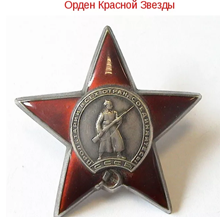 За свои достижения в боевых услугах был удостоен орденом «Красной звезды».
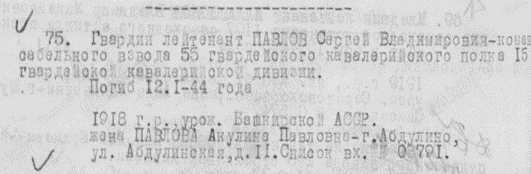 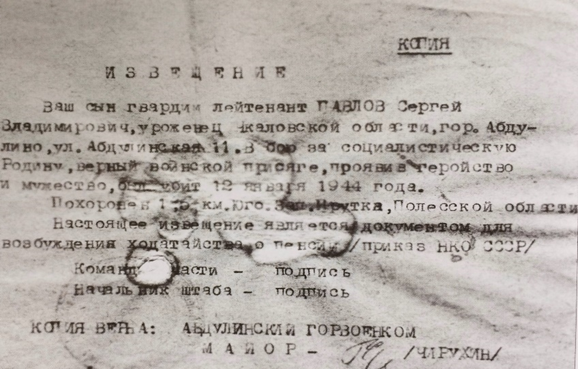 Информация о С.В. Павлове из архивов
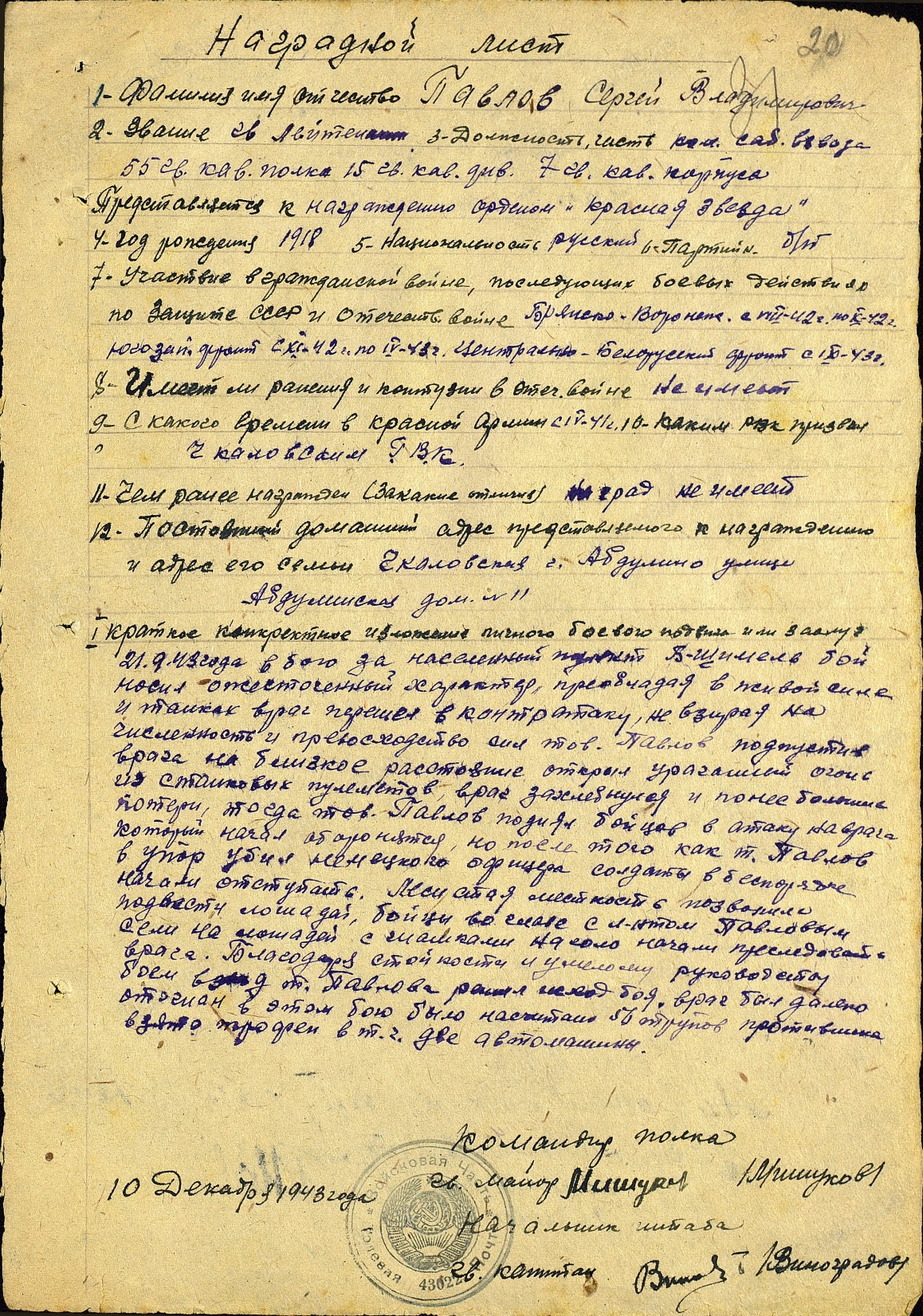 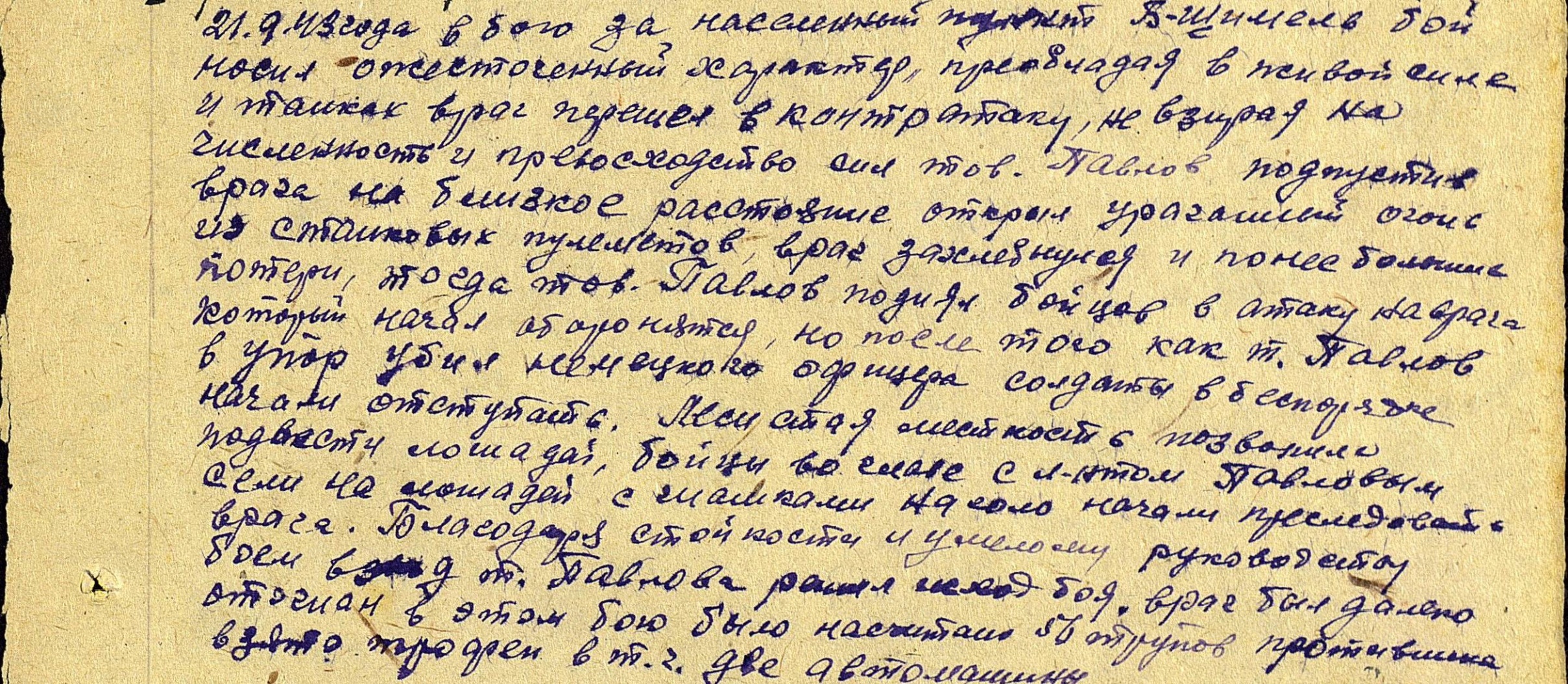 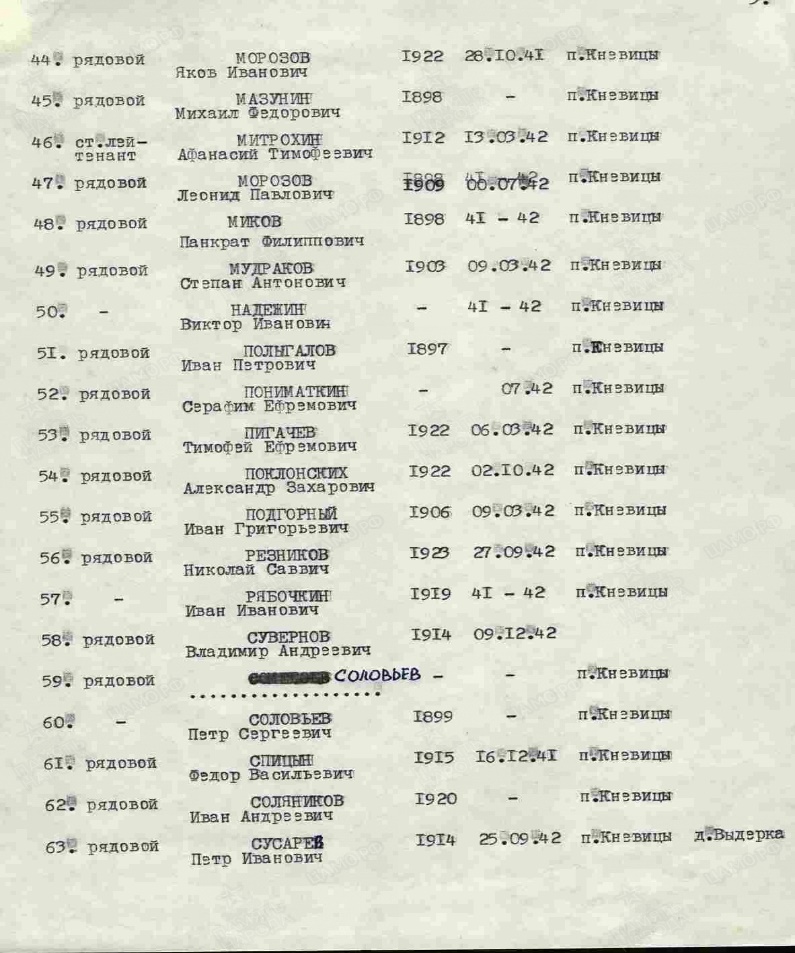 Пониматкин Серафим Ефремович 
( 1919-1942гг.)
Дата рождения: Родился в Саранске Мордовской АССР.
Звание:  Младший сержант 
Погиб в Новгородской области близ д. Запрудно в июле 1942 г.
Постил Семен Харитонович(???)
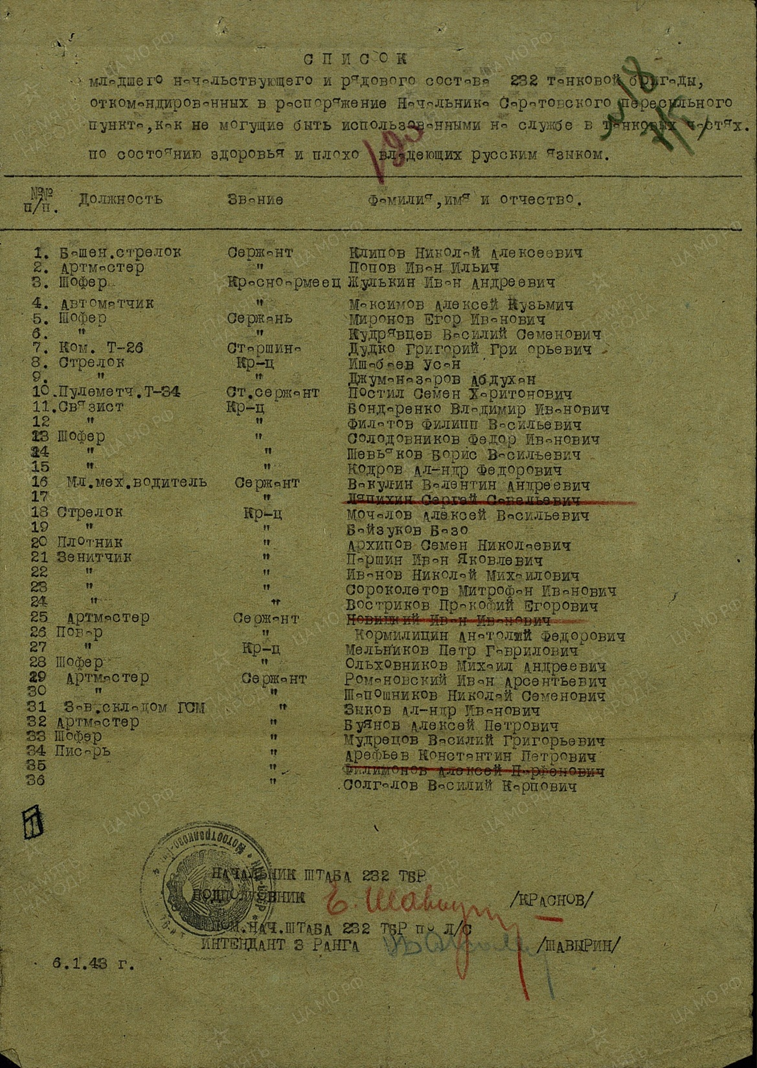 Звание: старший сержант
Последнее место службы: 232 тбр (резервная танковая бригада)
Военно-пересыльный пункт: Саратовский ВПП
Прибыл в часть: Не ранее 06.01.1943
Воинская часть: 232 тбр 
Источник информации: ЦАМО
Номер фонда ист. Информации: Саратовский ВПП
Номер описи ист. Информации: 188106
Номер дела ист. Информации: 2
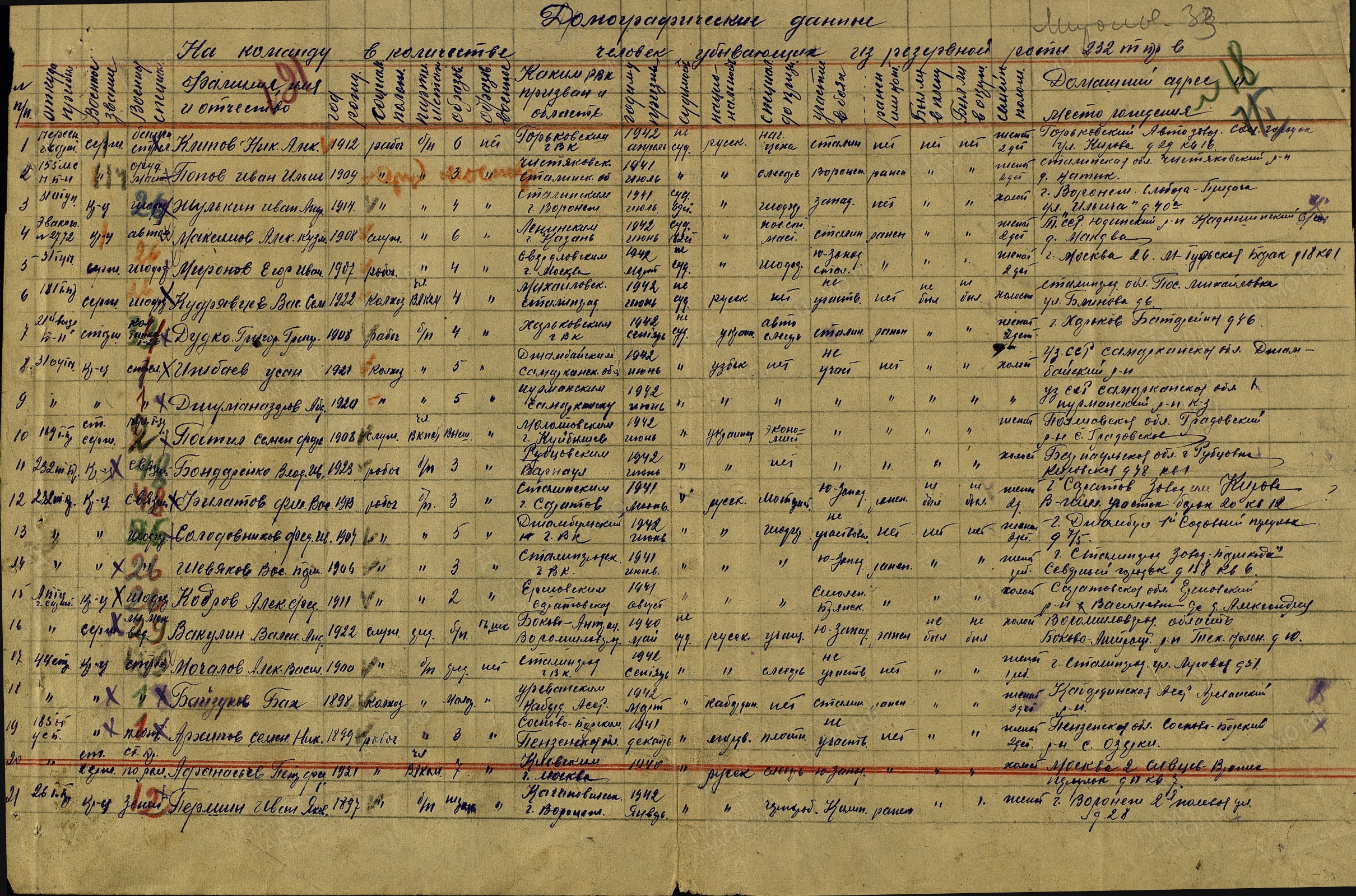 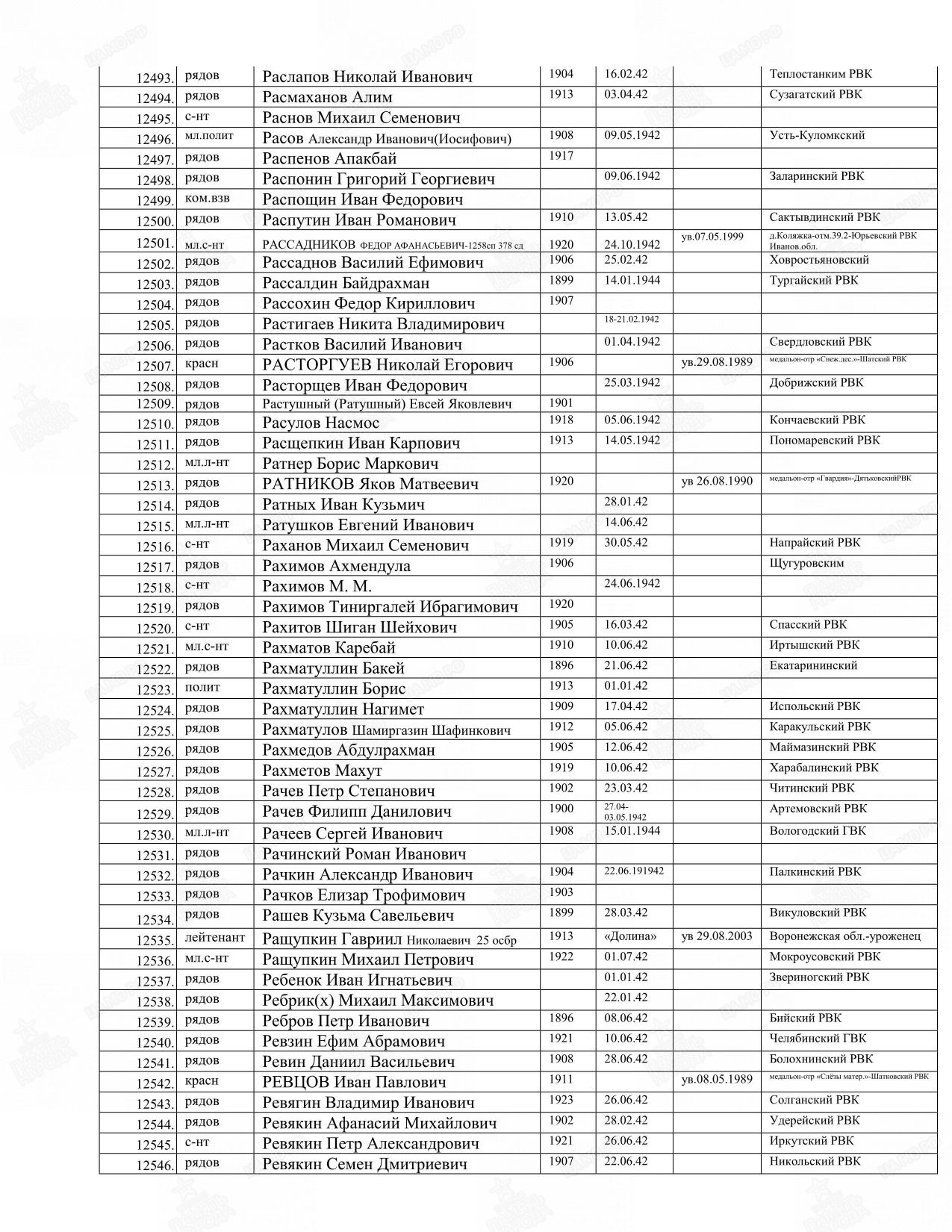 Ратушнов Евгений Иванович (?-1942гг.)
Звание: Младший лейтенант – командир взвода 2 стр.дивизии. 
Умер от ран 14 июня 1942 г. 
Первичное место захоронения : Ленинградская обл., Чудовский р-н, отм. 27,8, у дороги.
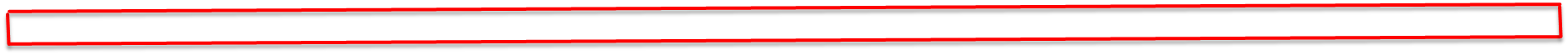 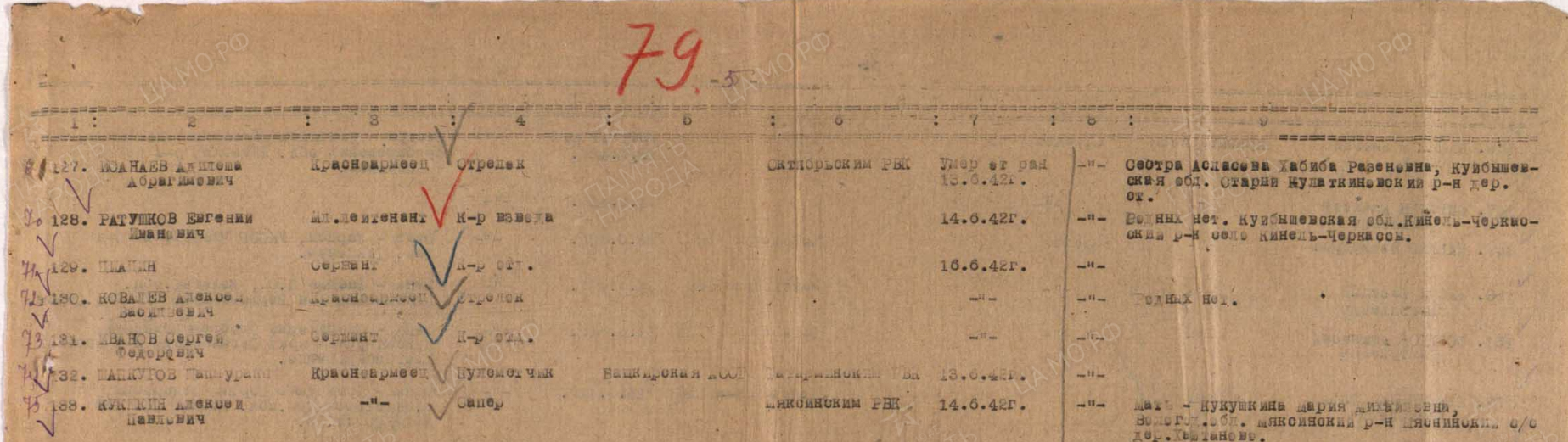 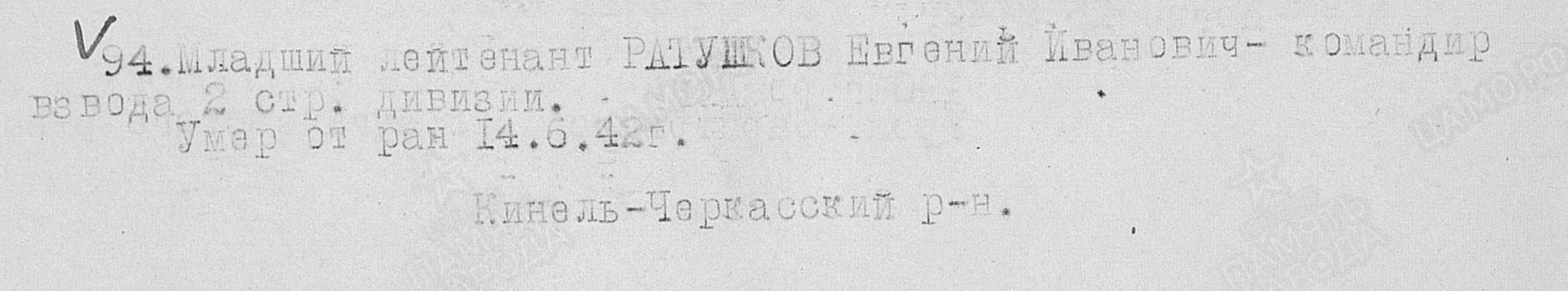 Рыбаков Георгий Васильевич(?- 1943гг.)
Преподаватель кафедры физкультуры
Ушел на фронт в июне 1941г.
Погиб в 1943г.
Уваров Виктор Елисеевич (1905-1942гг.)
Дата рождения: 1905г.
Ассистент кафедры экономической географии 
Погиб в июле 1942г. 
Должность: зам. политрук
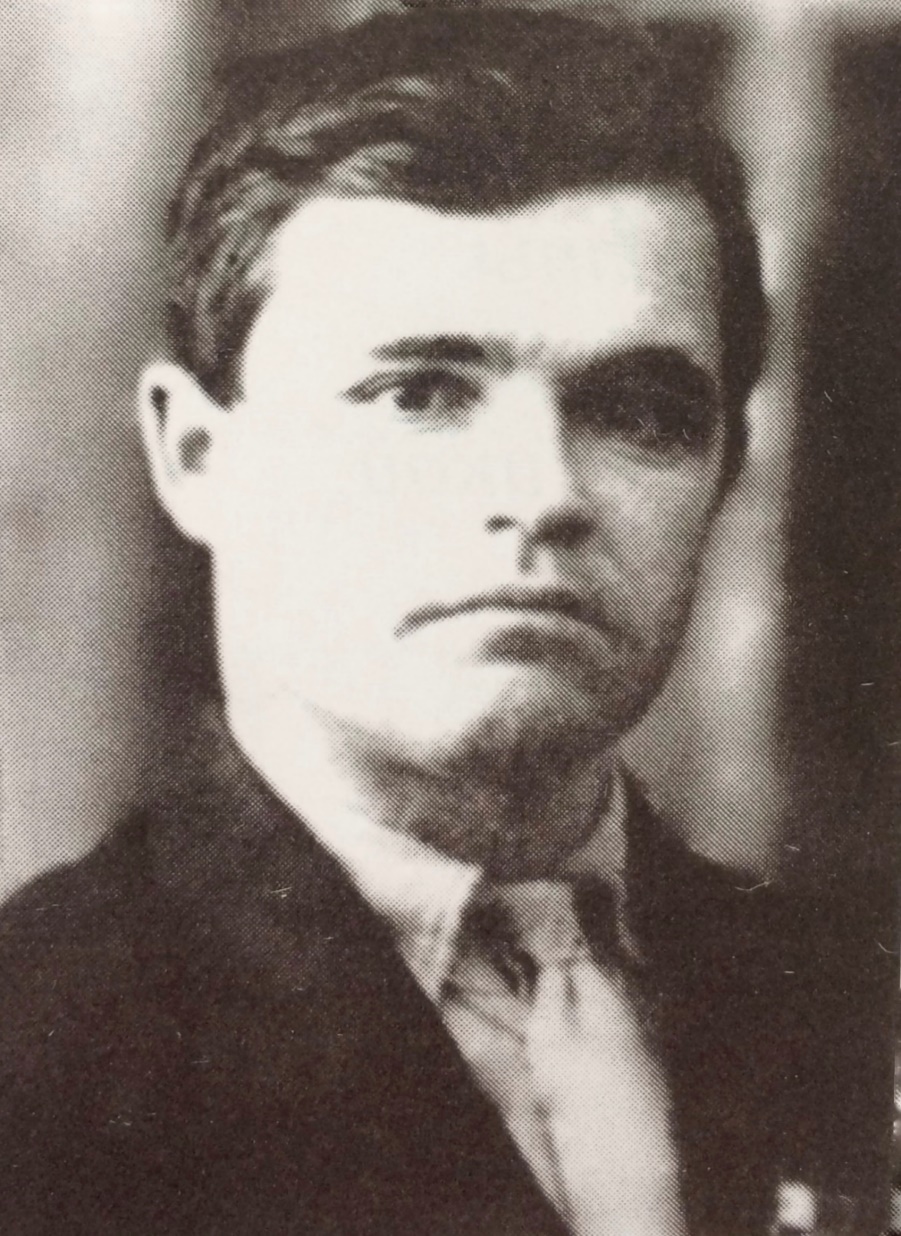 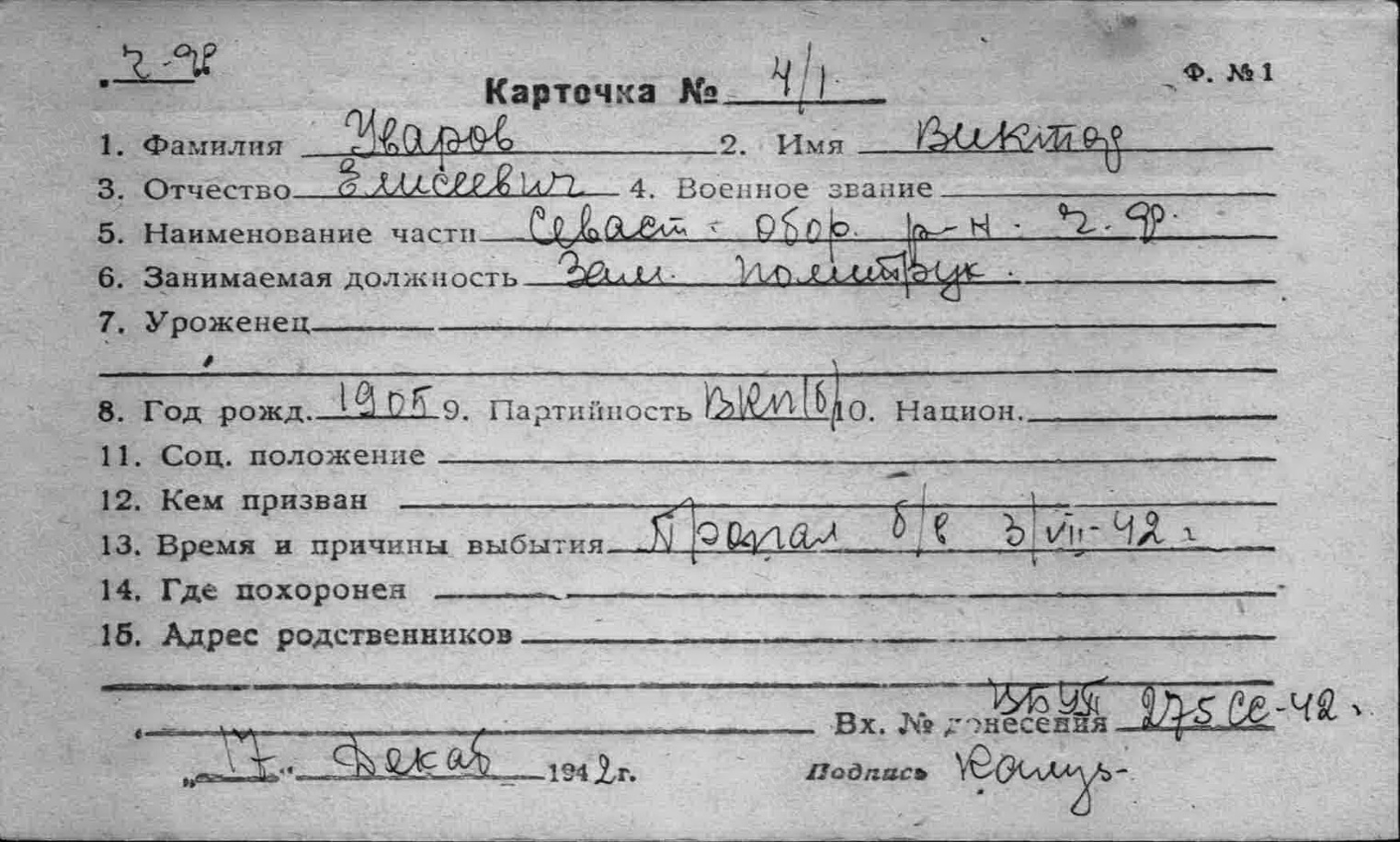 Черников Иван Никифорович (1916-1945гг.)
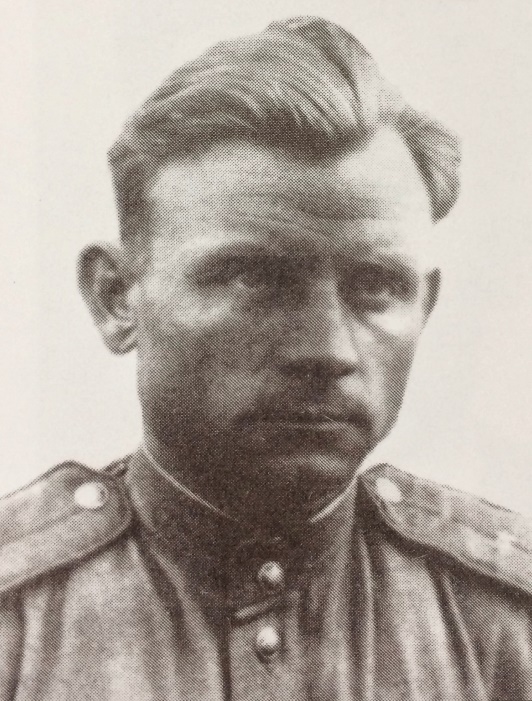 Дата рождения: 1916г.
Звание: ст. лейтенант
Смертельно ранен под Будапештом в 1945г. При освобождении Венгрии
Умер от ран 14 января 1945г.
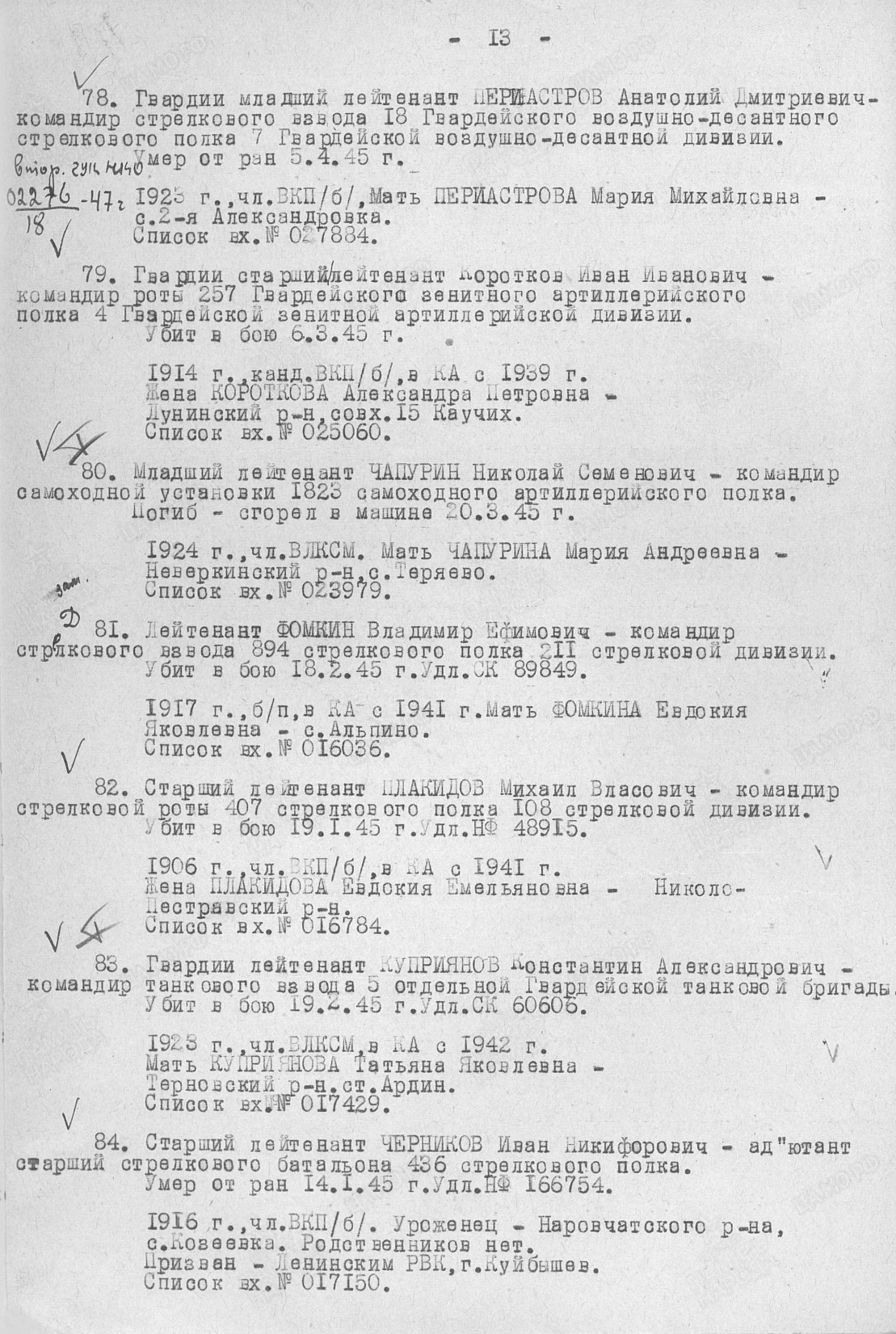 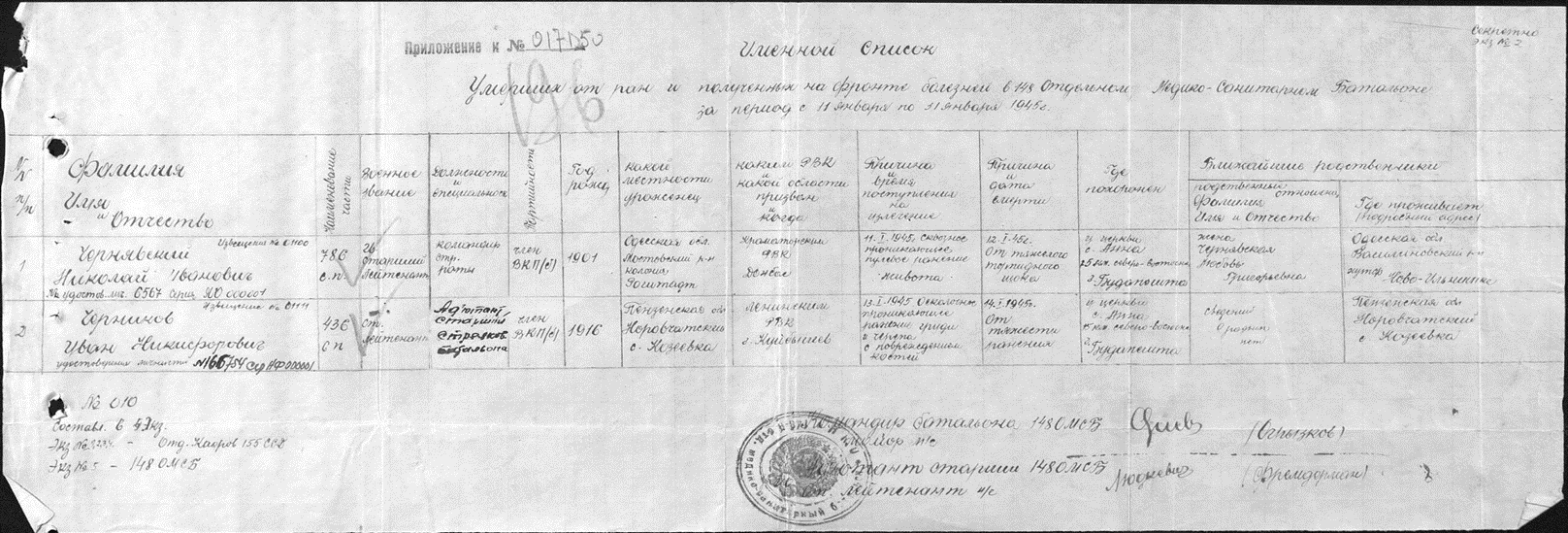 Чернышев Василий Тихонович (1918-1942)
Дата и место рождения: 1918г. в с. Михайловское Октябрьского района Киргизской ССР.
Звание: командир отделения 110-го минометного полка, старший лейтенант.
Погиб в ноябре 1942г. под Москвой
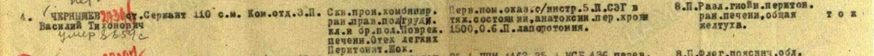 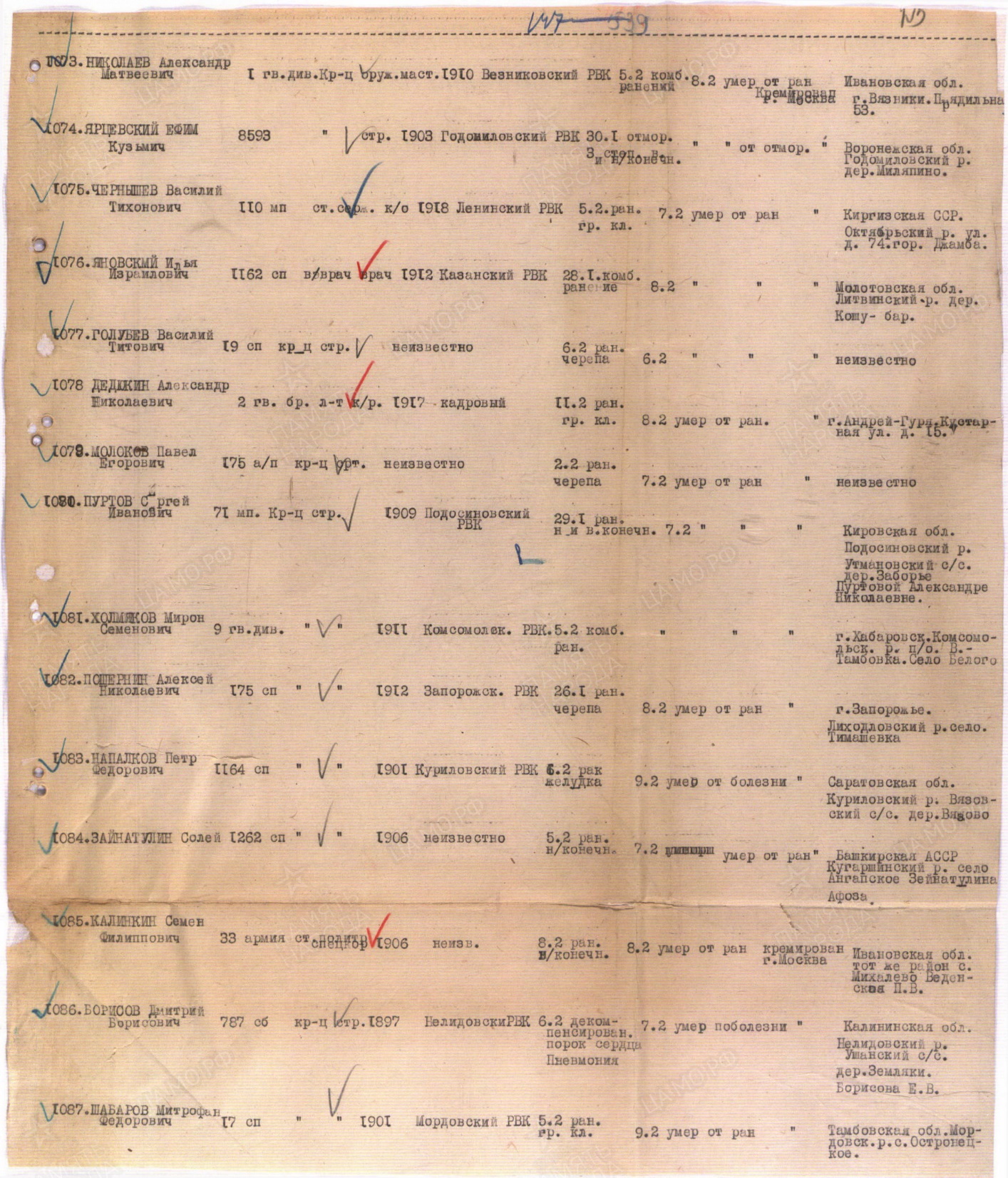 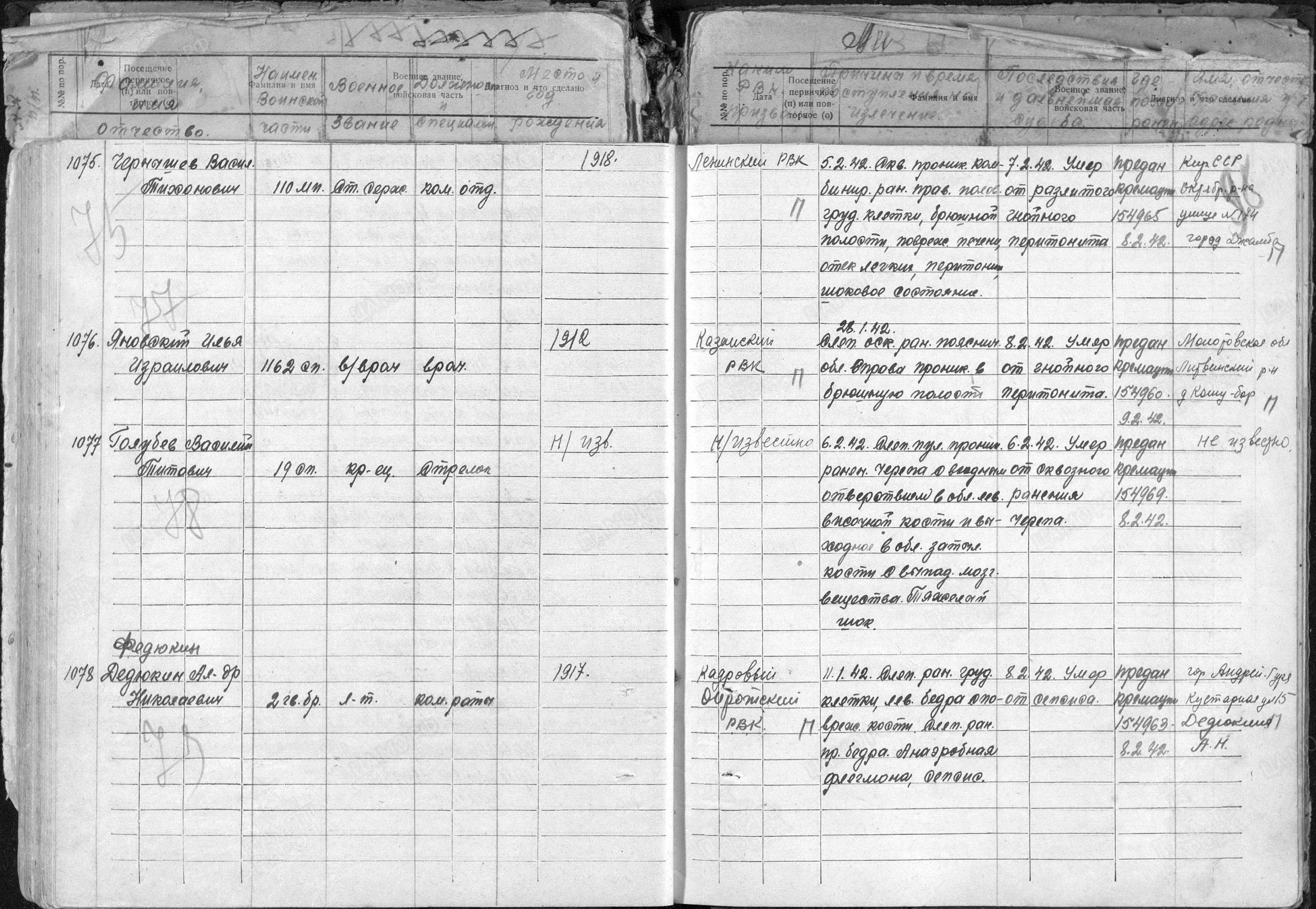 Поиски будут продолжаться!